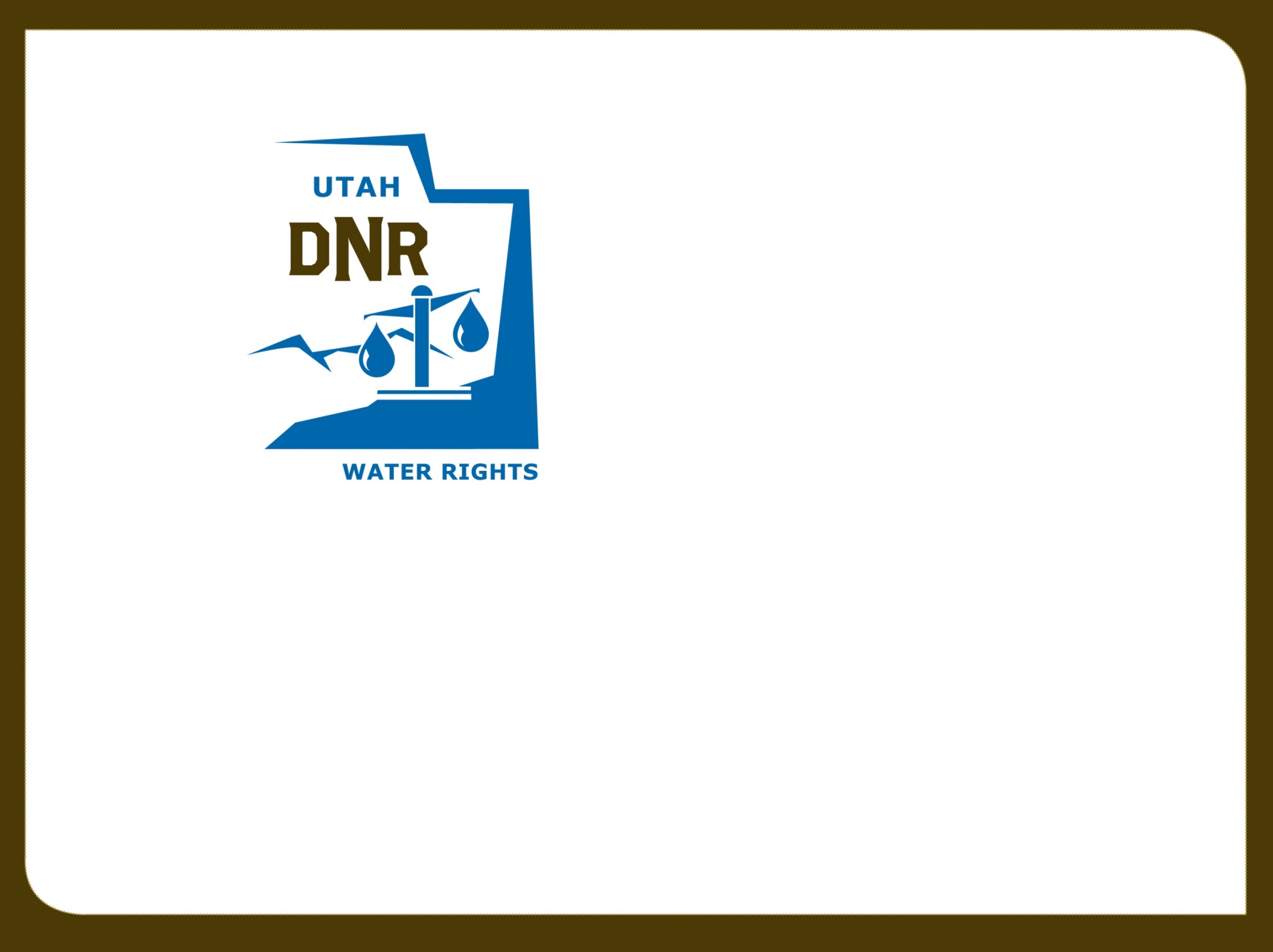 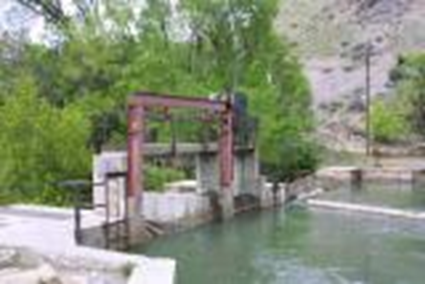 History of Water
Rights and Water Right Basics
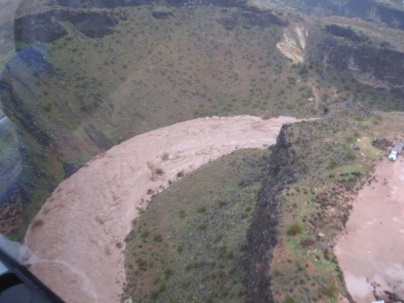 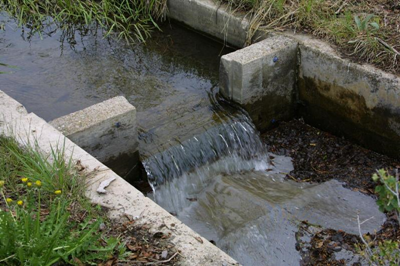 RWAU Training—April 2019

Andrew W. Dutson, P.E.
Regional Engineer, Vernal Regional Office
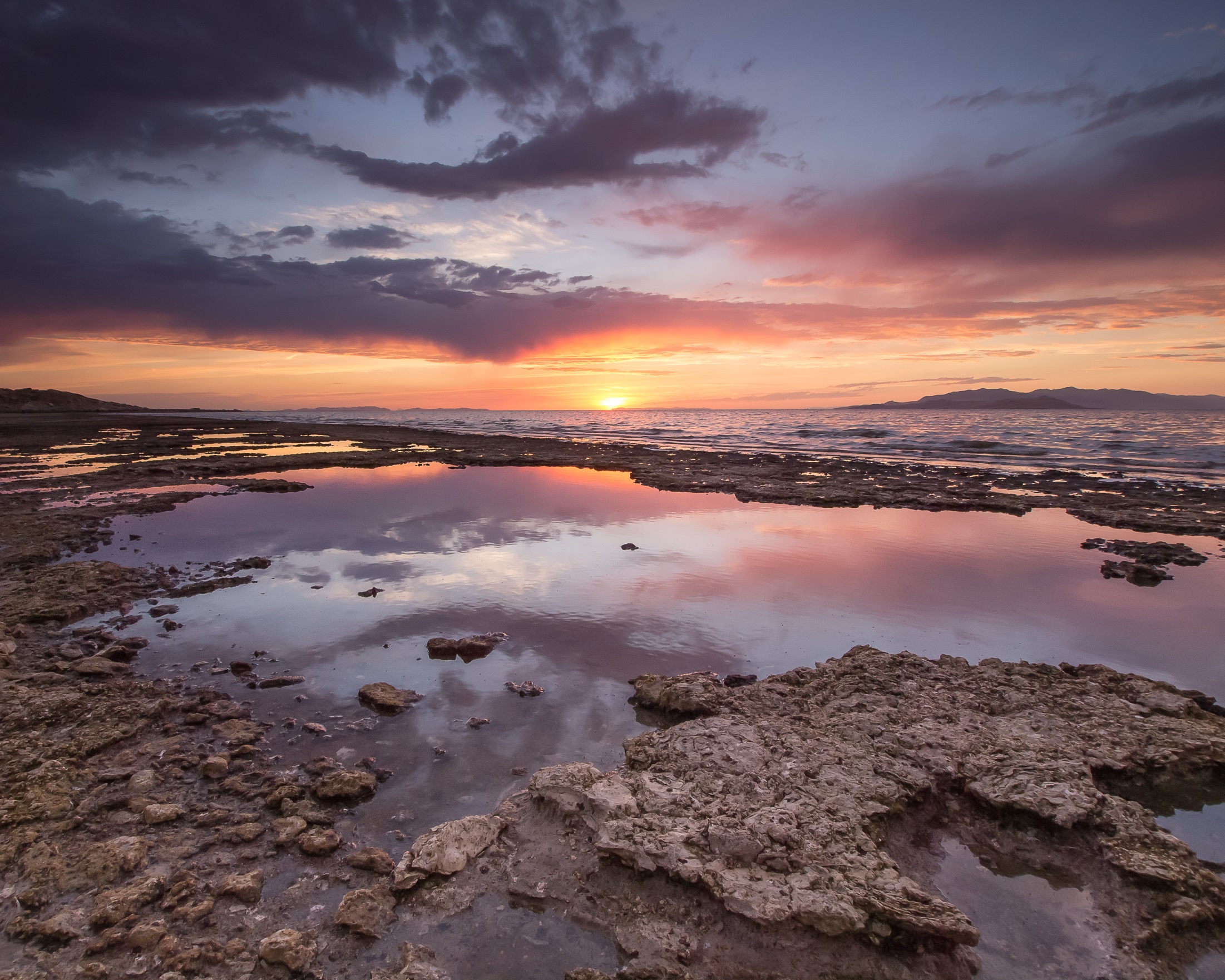 Where the idea of water rights began
History of Utah Water
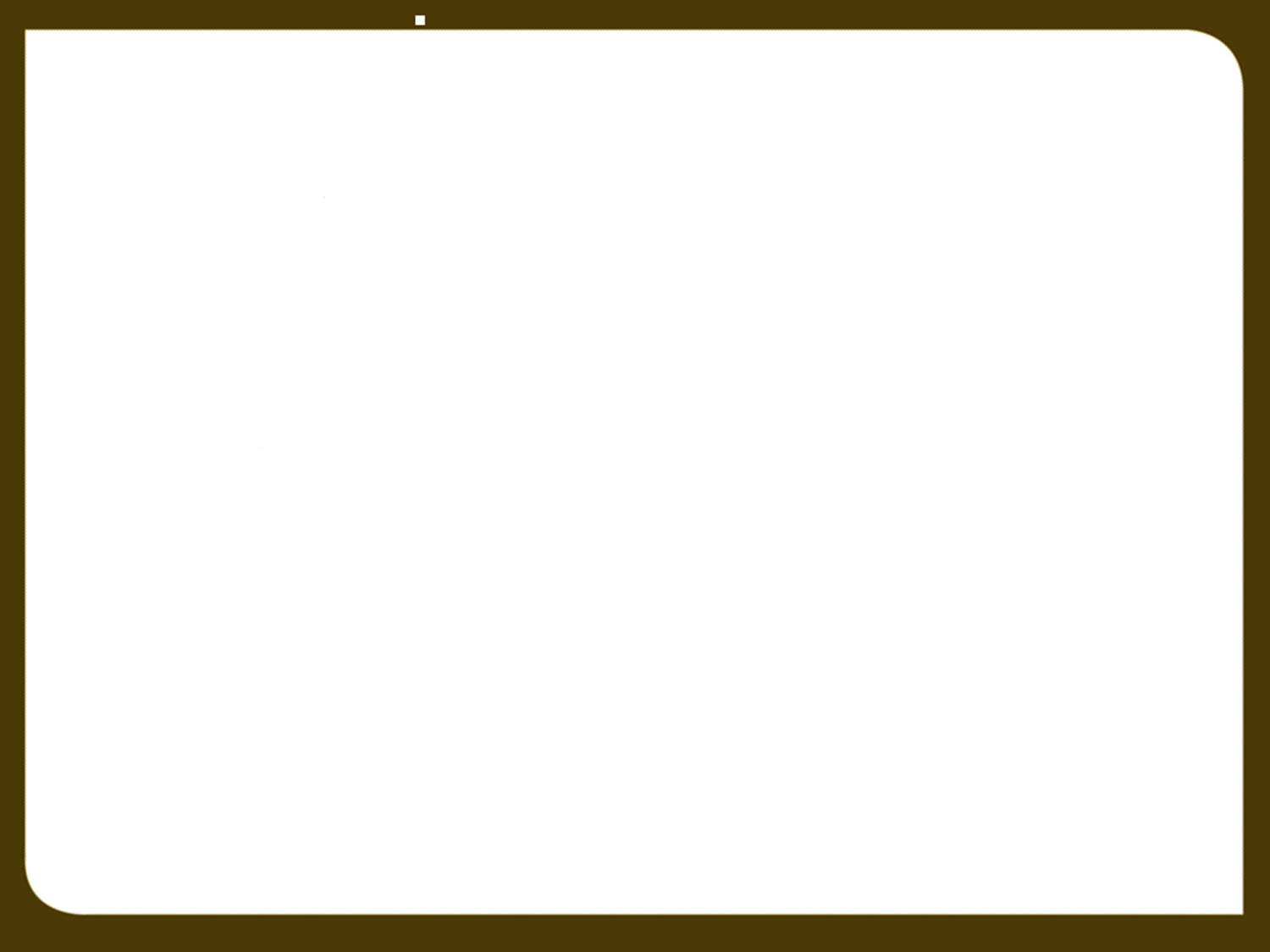 Riparian Law vs. Prior 
Appropriation Doctrine

RIPARIAN DOCTRINE is a system for allocating water in the eastern United States, which gives owners of land a right to use a reasonable amount of water as it crosses their property.

The Eastern states (all those east of Texas, except Mississippi), follow the riparian doctrine, which permits anyone whose land has frontage on a body of water to use water from it. These states were the first settled by Europeans (and therefore most influenced by English Law) and have the most available water. (Wikipedia)

PRIOR APPROPRIATION DOCTRINE is a system for allocating water, used in most western states. "First in time is first in right" means that the first person to take a quantity of water and put it to beneficial use has a higher priority than a subsequent user.
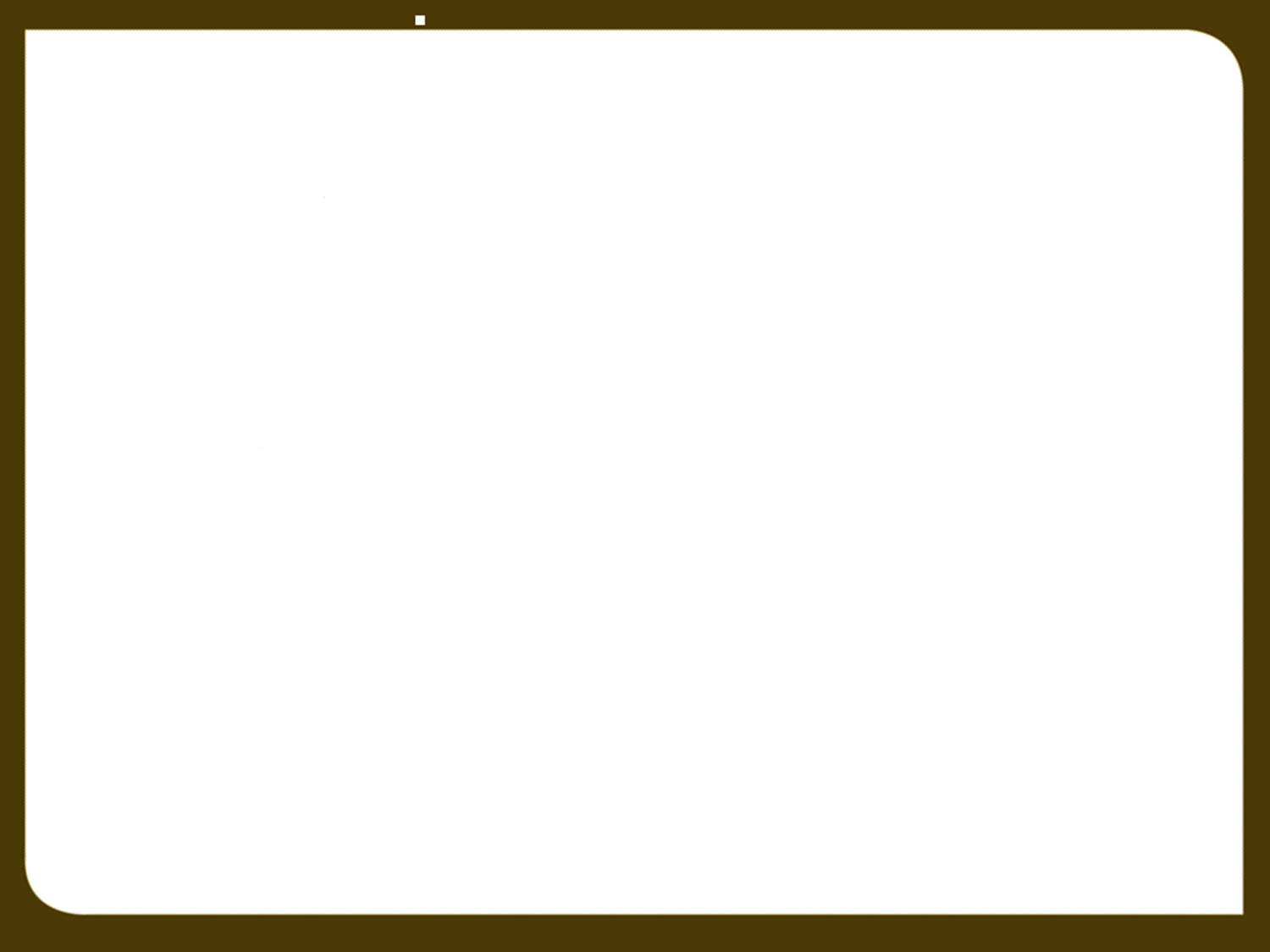 Origin of the Doctrine of Prior Appropriation
Hudson River
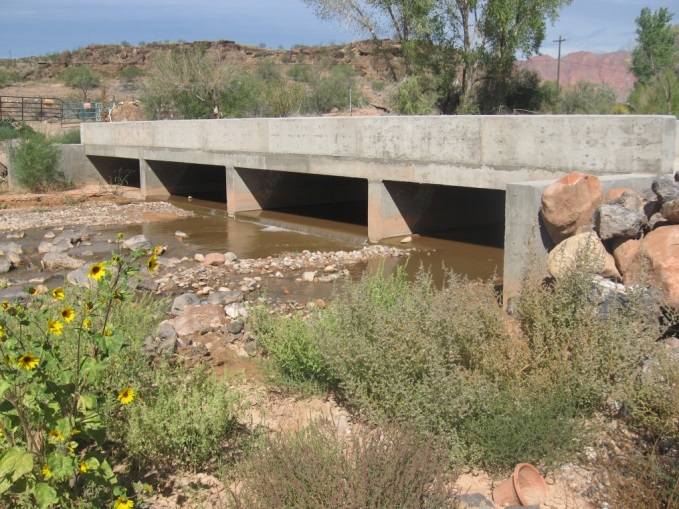 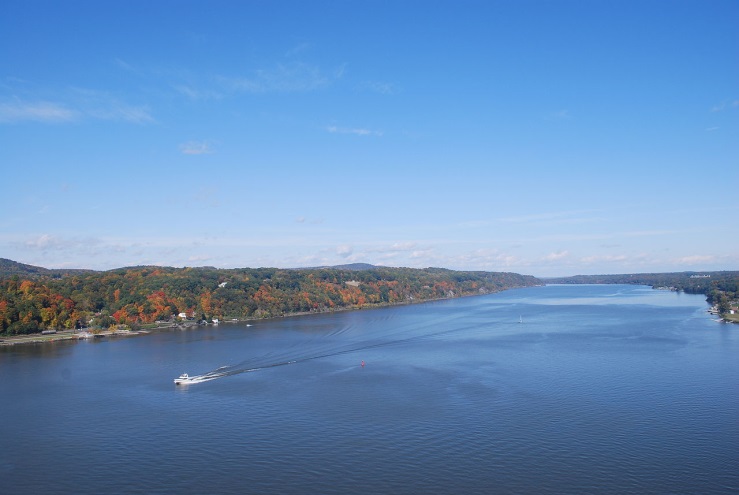 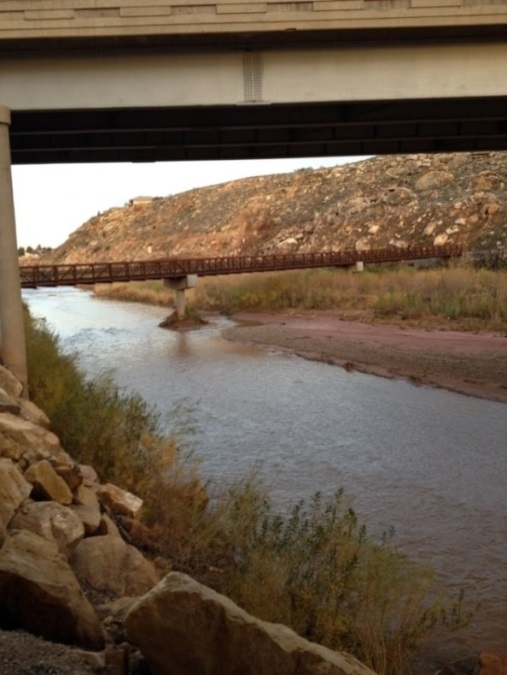 The East
The West
[Speaker Notes: The development of laws governing water rights in the western United States was markedly different than in the East.  The most important reason for this was the difference in climate and geography.  In the East precipitation is relatively abundant; water courses are numerous and generally close to areas where water is needed.  In most of the west the opposite is true.  Relatively slight precipitation means fewer water courses.  This increases the necessity to divert water to areas of use.  The doctrine of prior appropriation, which is currently used as the foundation of the water rights system in every western state, developed to respond to arid conditions.]
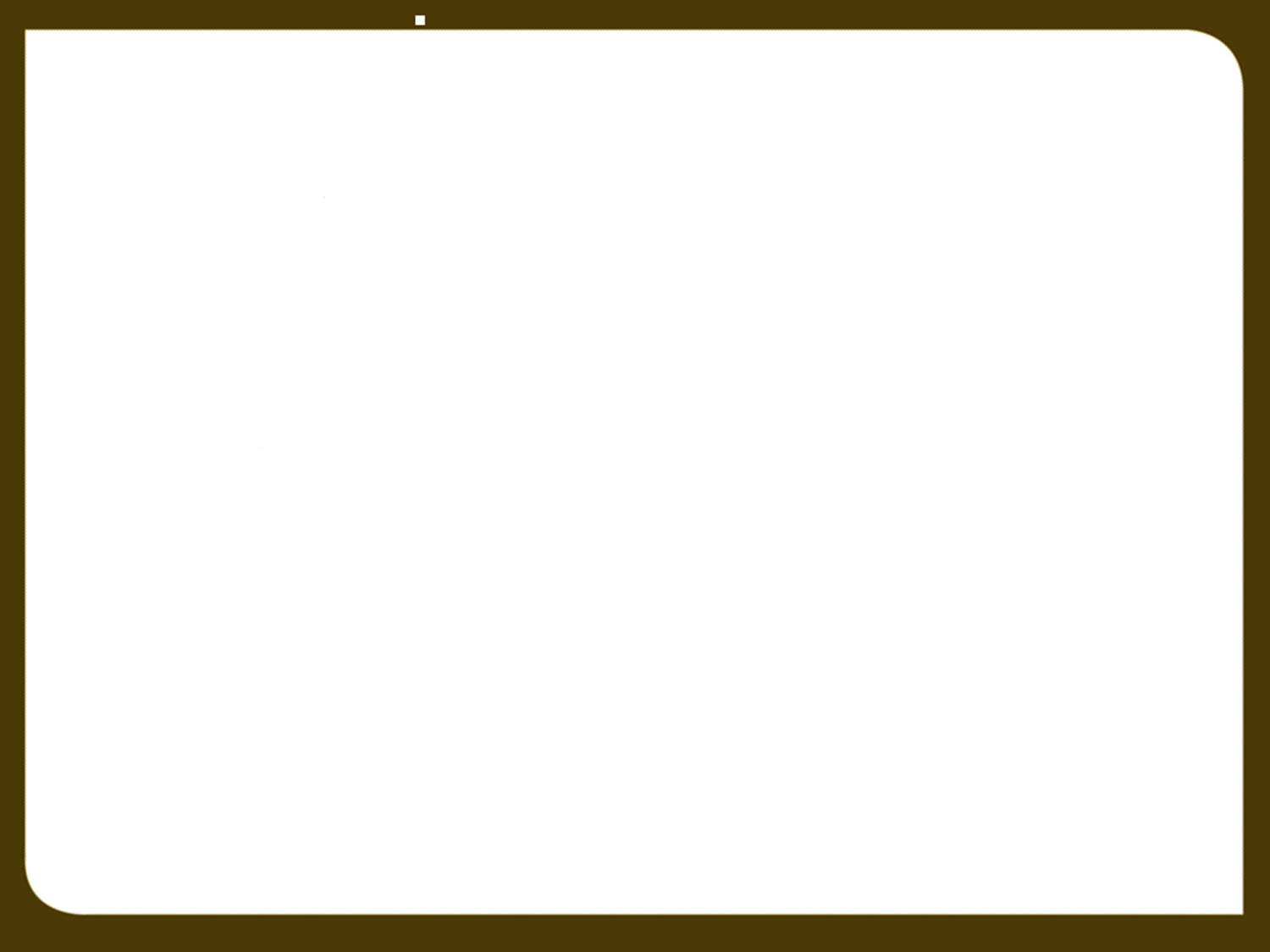 Historical “Appropriators”
Native Americans were the first
Religious and military outposts of Spaniards
Mormon pioneers
California Gold Rush
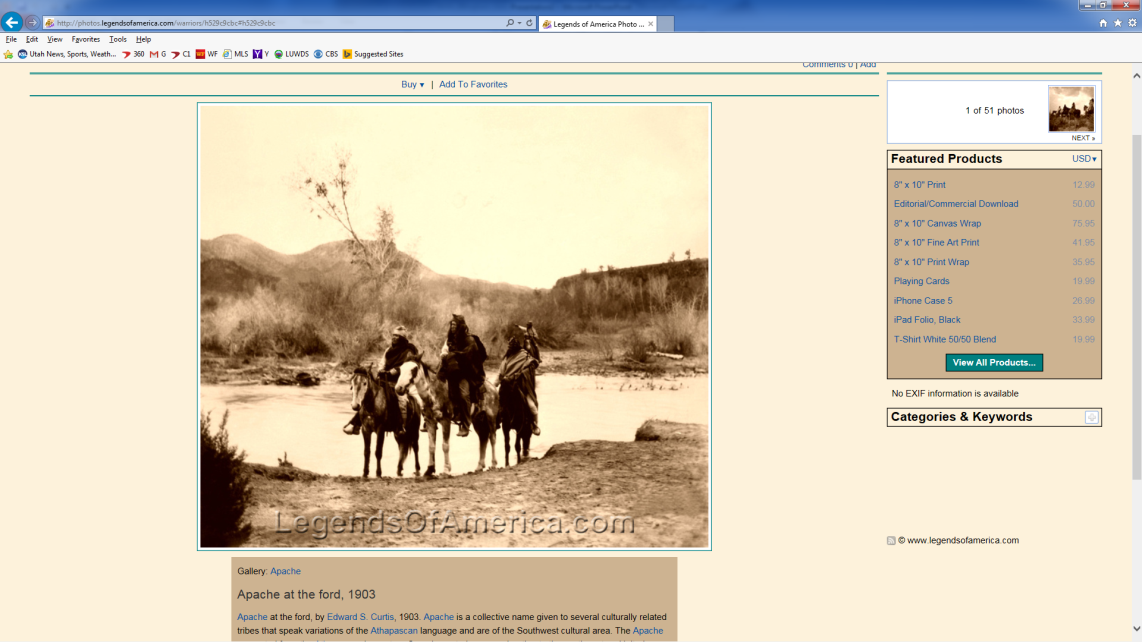 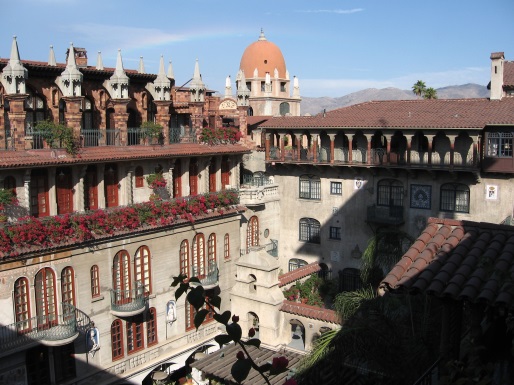 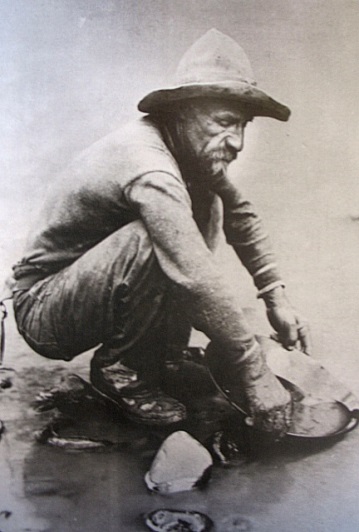 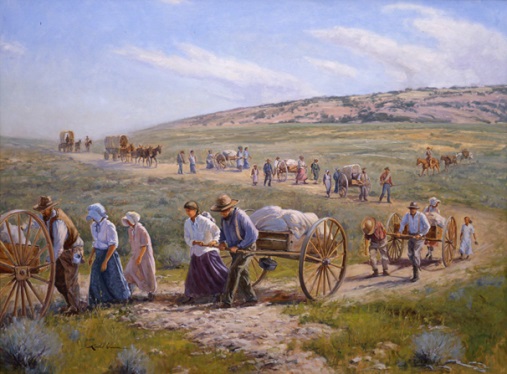 [Speaker Notes: Native Americans were the first “appropriators.”  Community ditches dug by American Indians were used to divert, or “appropriate,” water in the arid southwest.  The religious and military outposts of the Spaniards also required a stable supply of water.  They sometimes used the canals of Native Americans and sometimes dug their own.  Thus, the Spanish and Mexican settlers who established missions, agricultural pueblos, and military posts were also early appropriators.  Among the later Anglo settlers of the west, Mormons have been identified as early “appropriators” of water.

Mormon Pioneers

1) They began using water upon arrival.
    Water for irrigation of crops and consumption were diverted.  
    Precipitation alone would not be adequate.

2) There was no government or laws.
    They had to make decisions to fit their environment and, as equitably as 
     possible, create a system to supply water to users.

3) It was evident that the west was a desert.
    From their decisions, the Prior Appropriation Doctrine evolved and replaced 
    Riparian water law.

During the same period that the Mormons were settling the Great Basin, gold was discovered in California.  Mining, particularly of placer claims, required the diversion of large amounts of water from rivers and streams and the miners applied the tenets of mining law to water use.]
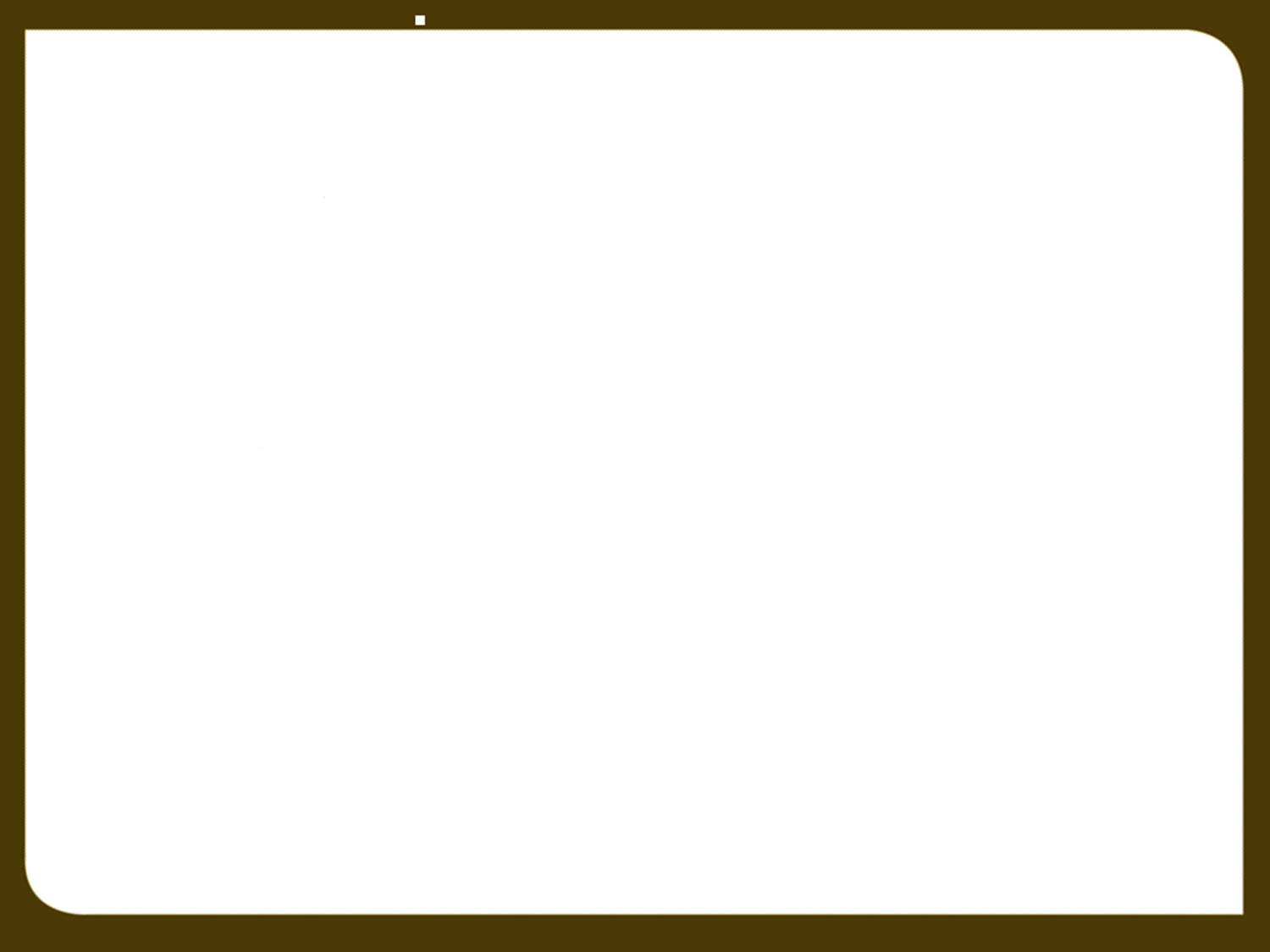 Basic Principles of Mining Law
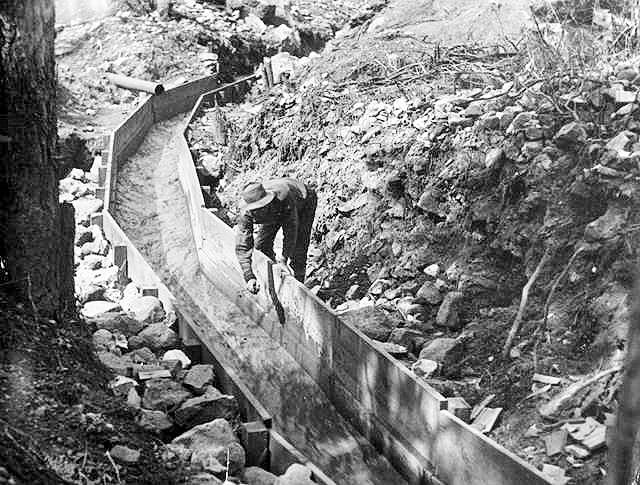 Miner who initially staked claim 
who is “first in time”

Protected in the development of the claim against other miners
he is “first in right”
[Speaker Notes: The concepts of prior appropriation of water which developed in the California mining camps spread to other western states as mineral discoveries led California miners to other states.  A basic principal of mining law was that the miner who initially staked a claim (who is “first in time”) is protected in the development of the claim against other miners (his is “first in right”).  This practice carried over to the use of water and became not only recognized as tradition, but also protected in courts of law.]
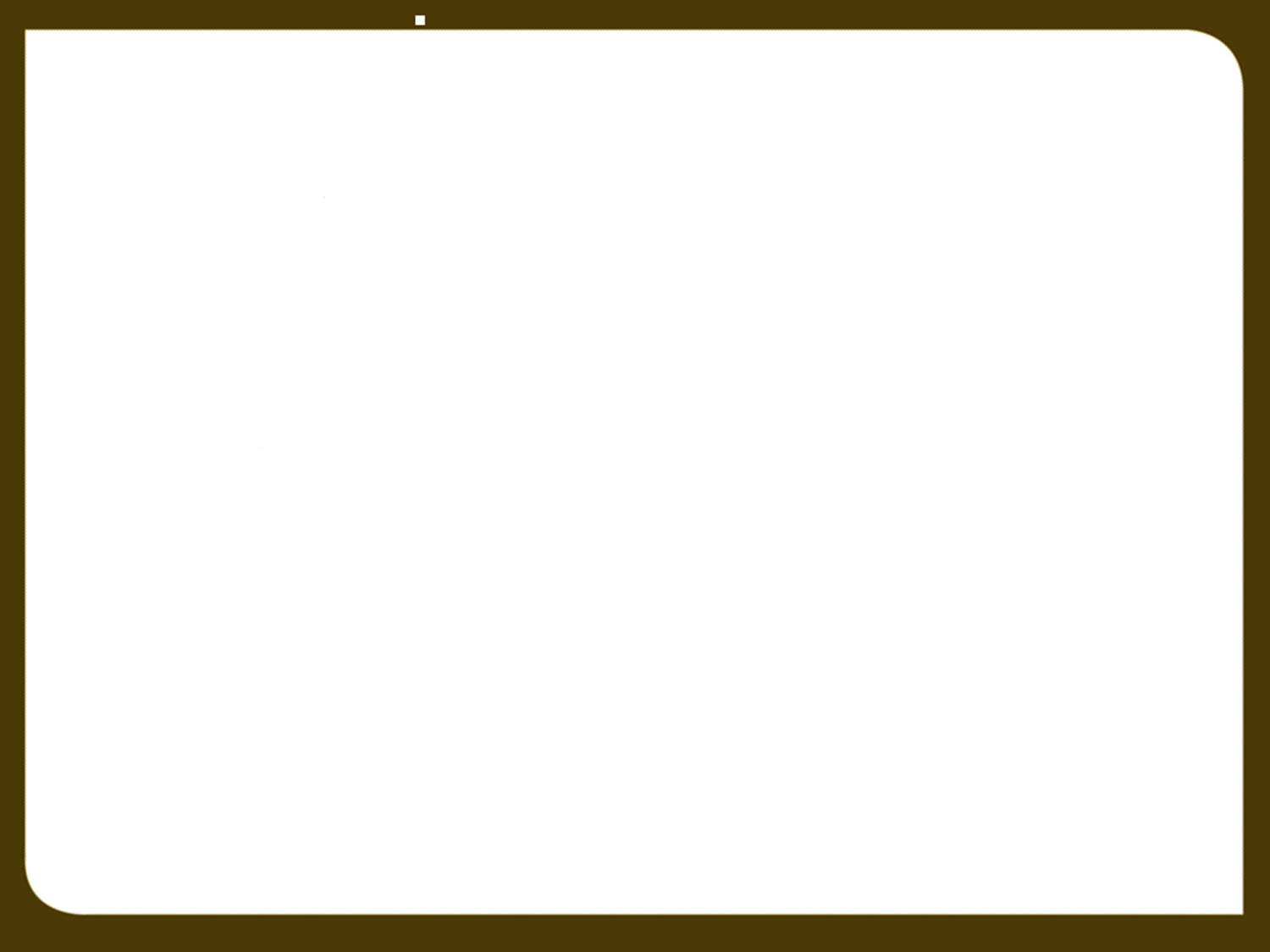 Mining Act of 1866
Fundamental step in deference to state and territorial water law

Congress confirmed water rights for mining, agriculture, and other uses that had been acquired by private parties on public lands under local customs, laws, and court decrees

  “SEC. 9. And be it further enacted, That whenever, by priority of possession, rights to the use of water for mining, agricultural, manufacturing, or other purposes, have vested and accrued, and the same are recognized and acknowledged by the local customs, laws, and the decisions of courts, the possessors and owners of such vested rights shall be maintained and protected in the same…”
[Speaker Notes: Congress took a fundamental step in deference to state and territorial water law with the passage of the Mining Act of 1866.  Under this law, Congress confirmed water rights for mining, agriculture, and other uses that had been acquired by private parties on public lands under local customs, laws, and court decrees.  This result obtained even though many appropriators were trespassers on federal land.]
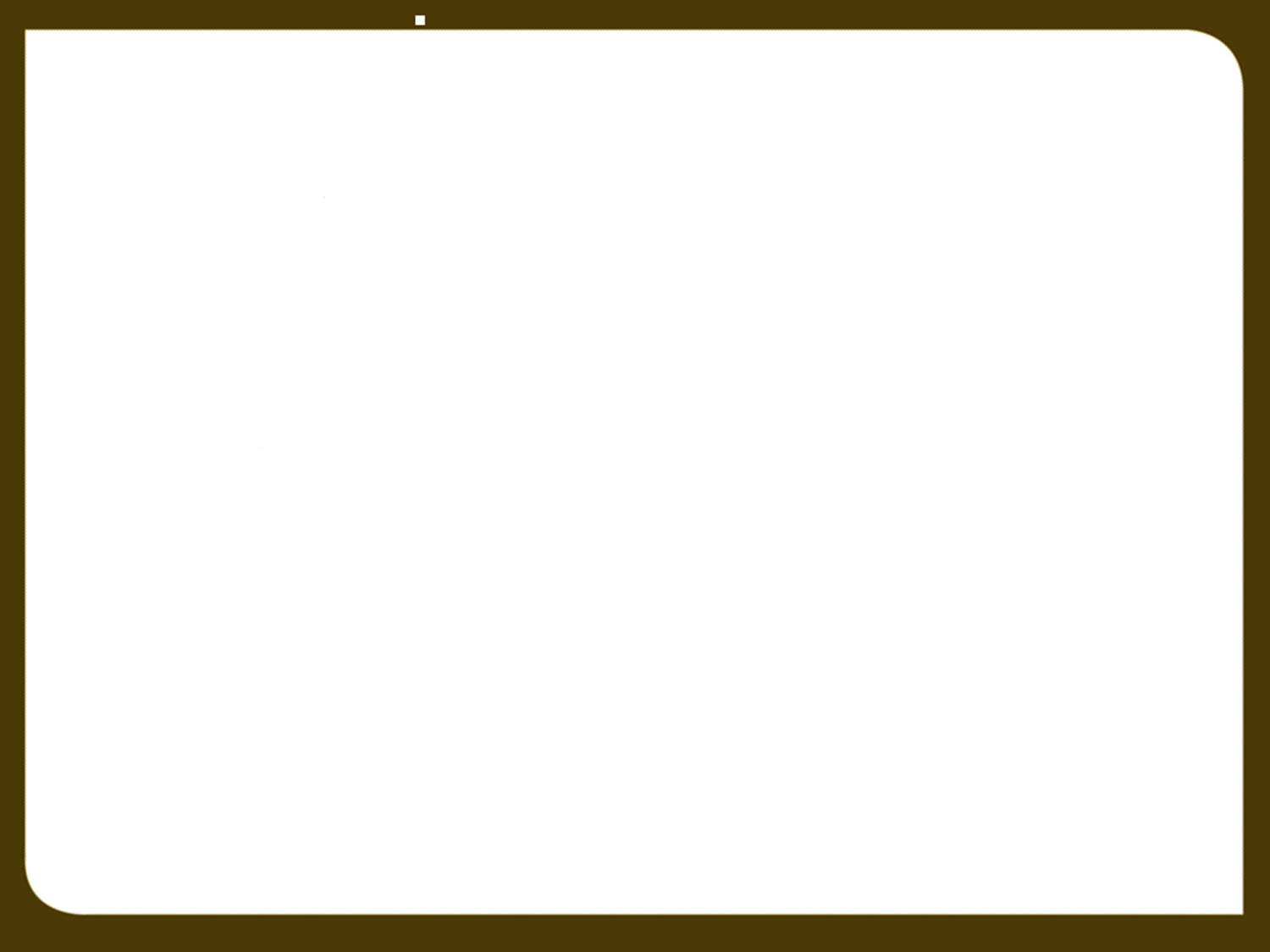 1st Appropriative Water Rights Statute 1872
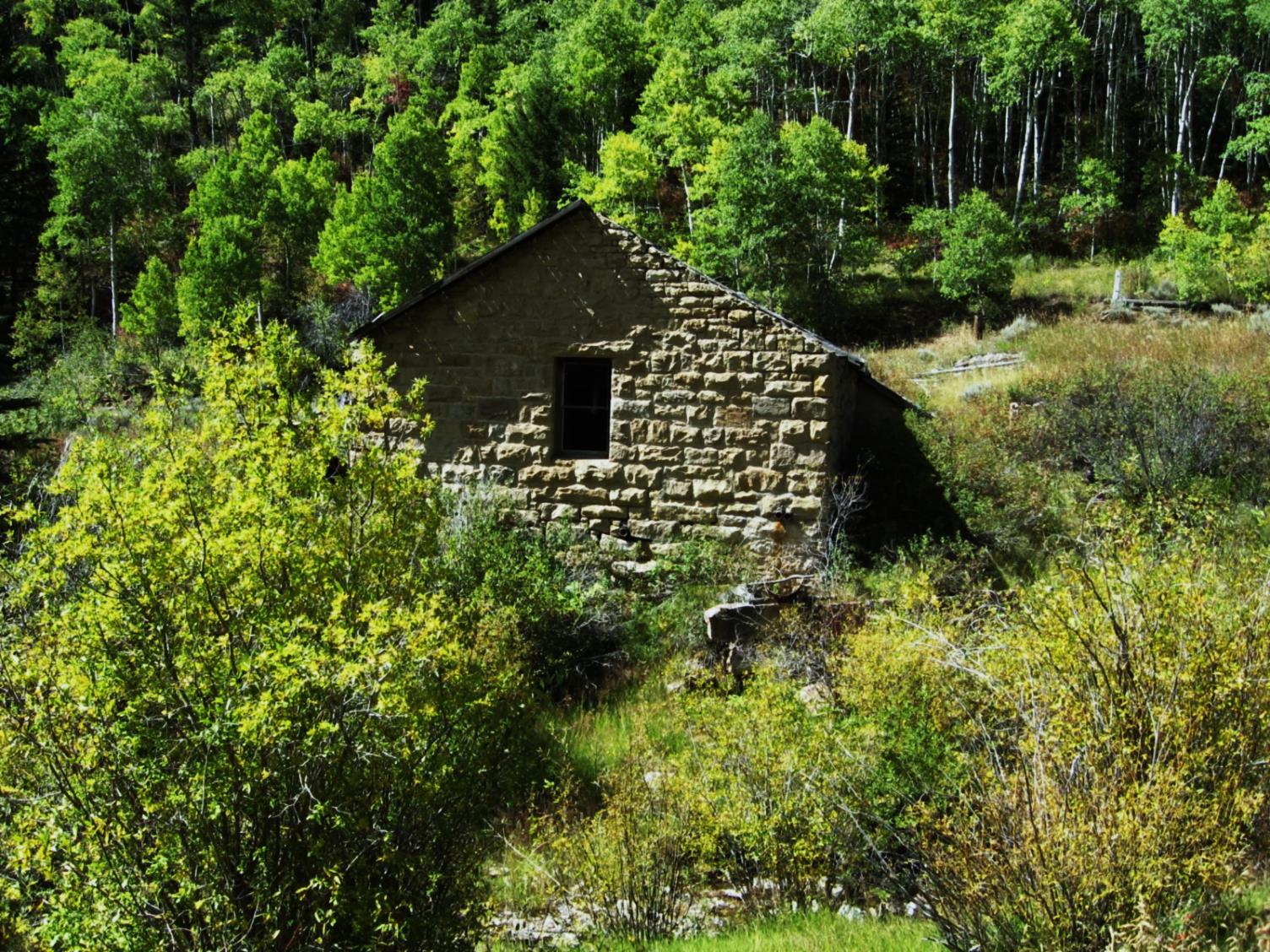 Passed in California in 1872 as sections 1410 through 1422 of the California Civil Code.
Required posting at the point of diversion
Filing in county recorder’s office
“perfect” the right with “due diligence”
The rights established could be lost through nonuse
[Speaker Notes: The first appropriative water rights statute was passed in California in 1872.  It allowed for creation of such rights by posting, at the point of diversion, a document stating the intended amount of the right and its purpose of use, filing for the right in the county recorder’s office where the right was located, and taking the steps necessary to “perfect” the right (put the water to beneficial use) with “due diligence.”]
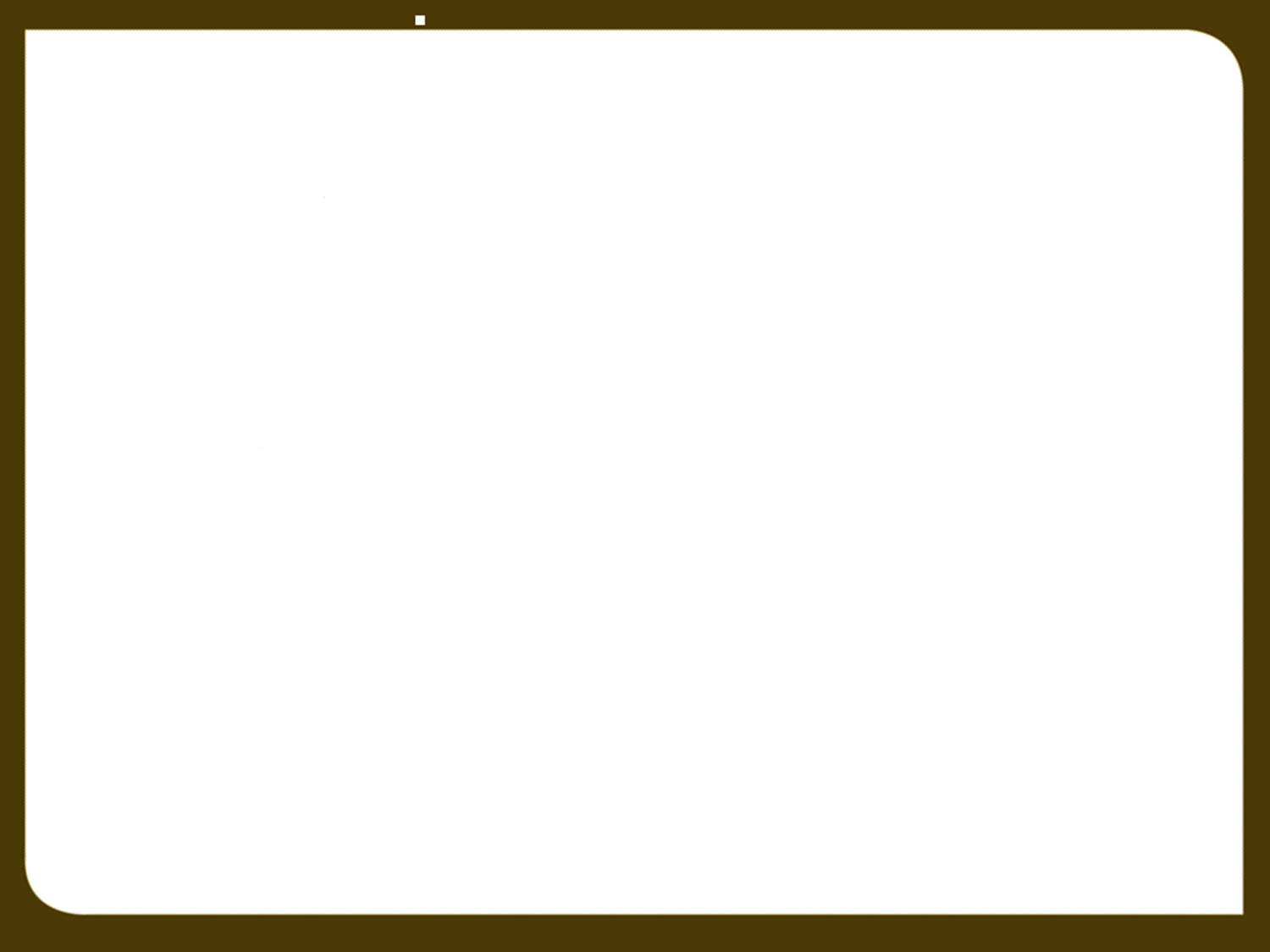 Desert Land Act of 1877
Right to use water in the western U.S. by claimants under the Act must “depend upon bonafide prior appropriation.”

Effect of Act was to sever title of the water from the public land

Rights to use water be established under state and territorial laws, separately from land ownership claims
[Speaker Notes: In the Desert Land Act of 1877, Congress declared that the right to use water in the western U.S. by claimants under the Act must “depend upon bonified prior appropriation.”  The U.S. Supreme Court held that the effect of the Desert Land Act was to sever title of the water from the public land.  Congress directed that rights to use water be established under state and territorial laws, separately from land ownership claims.]
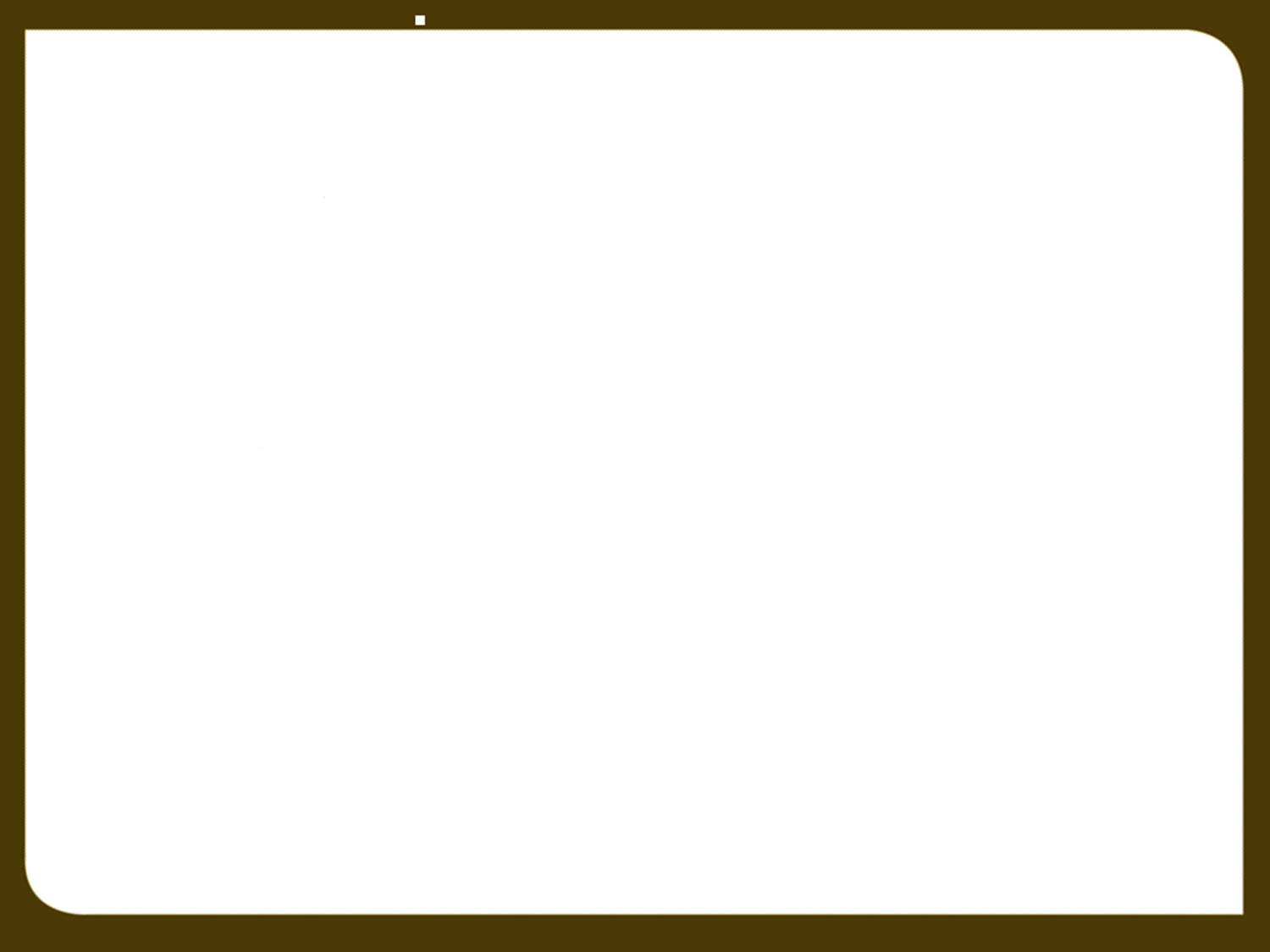 Statutes Giving State Agency Major Role
Wyoming was the first
Required application to be filed with state entity
Ruling on application by the state agency
Maintenance of a central bank of public records

Utah’s statute enacted in 1903
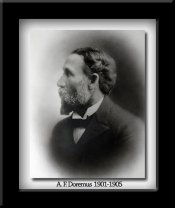 [Speaker Notes: State governments began to realize that a central administrative system to control appropriative water rights, as well as a centralized office of record keeping for such rights, would be preferable to the haphazard administration which occurred under the early statutes.  Therefore water right law is most often regulated at a State level rather than a local or Federal level.

Wyoming was among the first states to enact statutes giving a state agency a major role in administering appropriative water rights.  The key features of the Wyoming system were:  (1) the requirement that an application must be filed with a state entity before a right could be created;  (2) the necessity of a ruling on an application by the state agency, including denying a permit where no water was available; and (3) the maintenance of a central bank of public records containing applications which had been made.

Utah’s statute was enacted in 1903.]
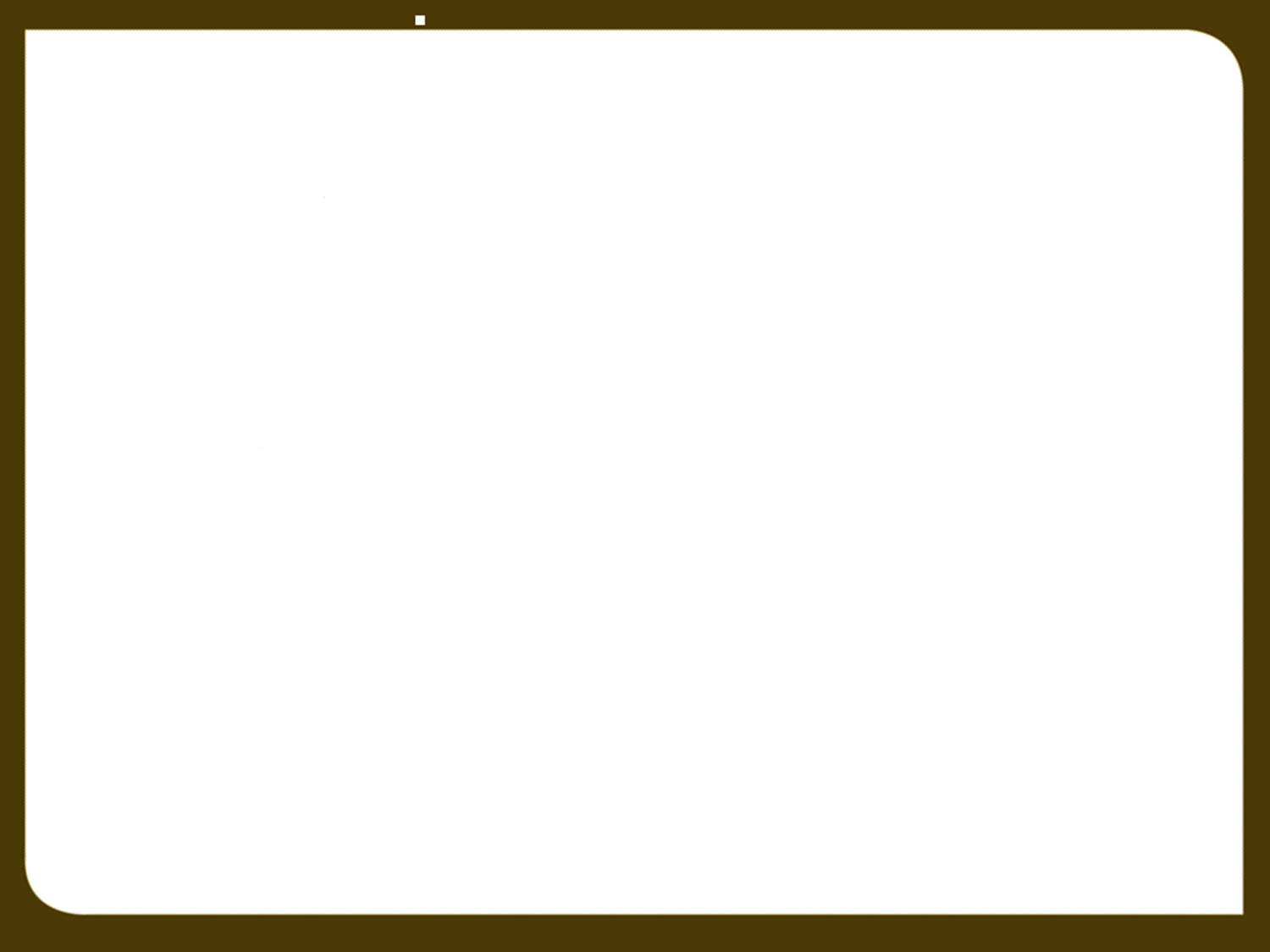 Protection of Public Interest Values
Traditional appropriation doctrine incorporated public values
Facilitated the public purpose of making an inhabitable region out of arid lands
The preferred uses of domestic, municipal, and agricultural needs should be met before water could be put to other uses
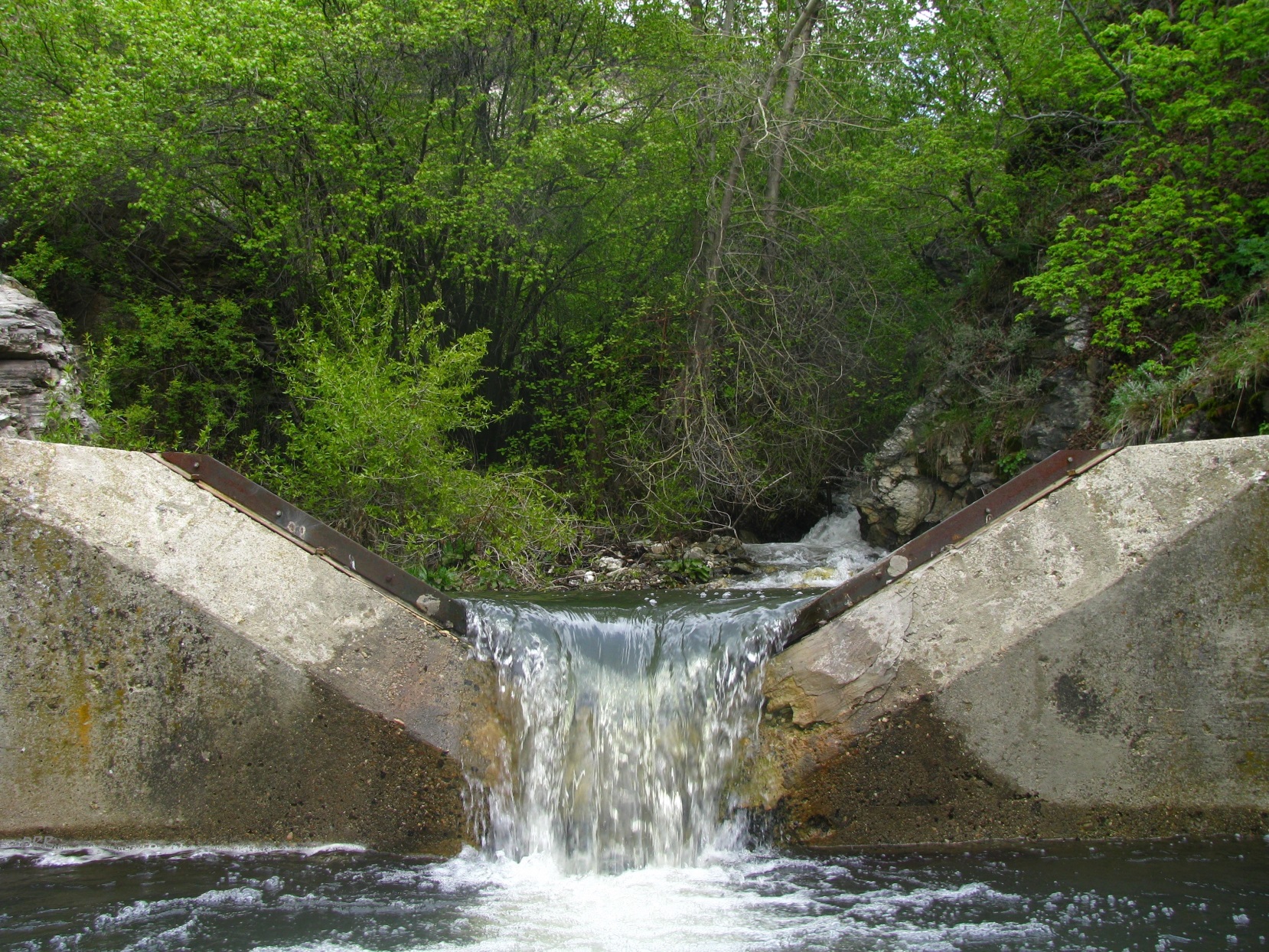 [Speaker Notes: In some ways, the traditional appropriation doctrine incorporated public values.  A fundamental tenet of prior appropriation law was that land and water estates were separate, and that water could be removed from its natural location and used beneficially elsewhere.  This facilitated the public purpose of making an inhabitable region out of arid lands.  Also, there were preferred uses under traditional appropriative law which embodied a public sentiment that domestic, municipal, and agricultural needs should be met before water could be put to other uses.]
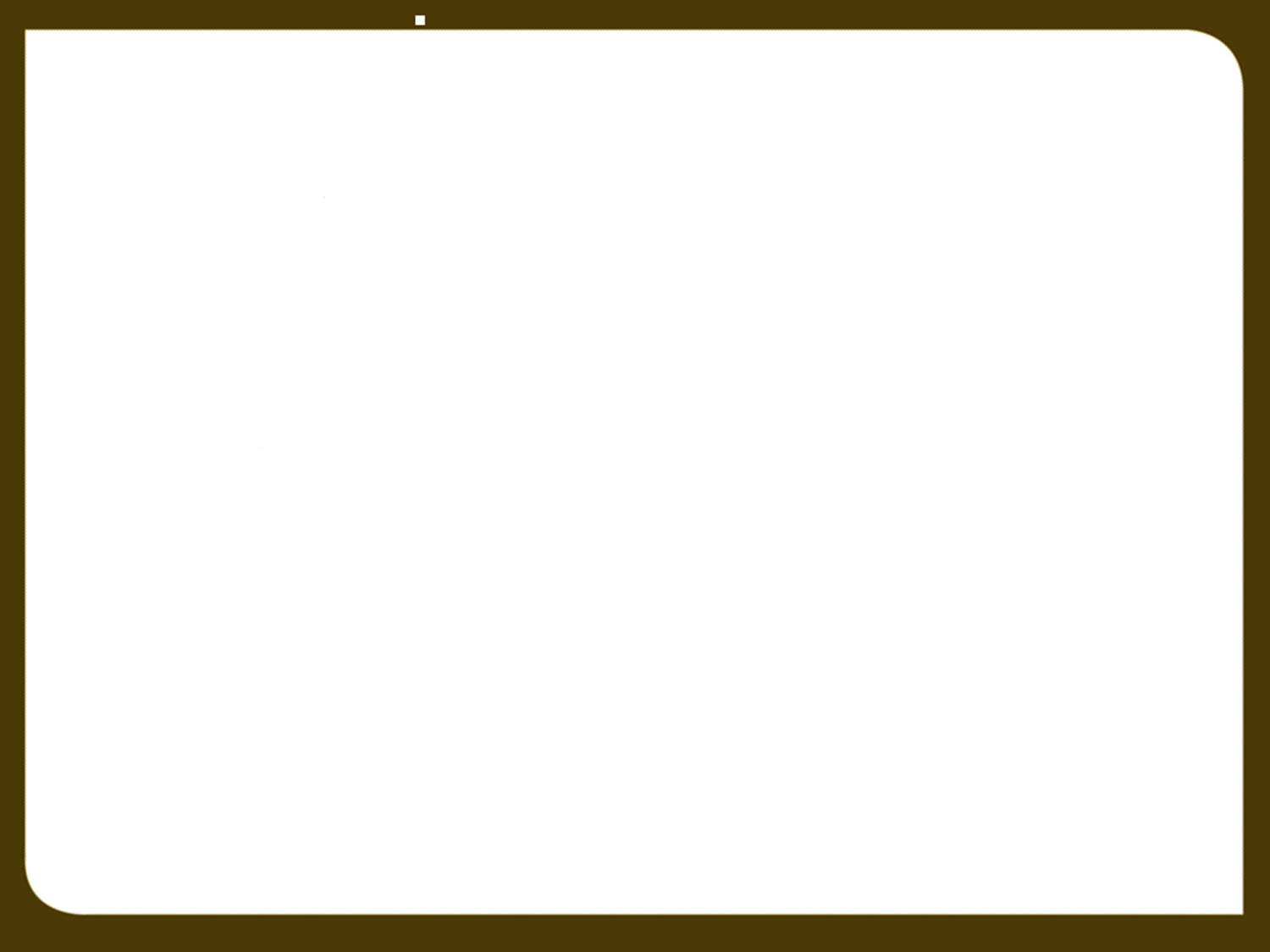 Prior Appropriation Doctrine
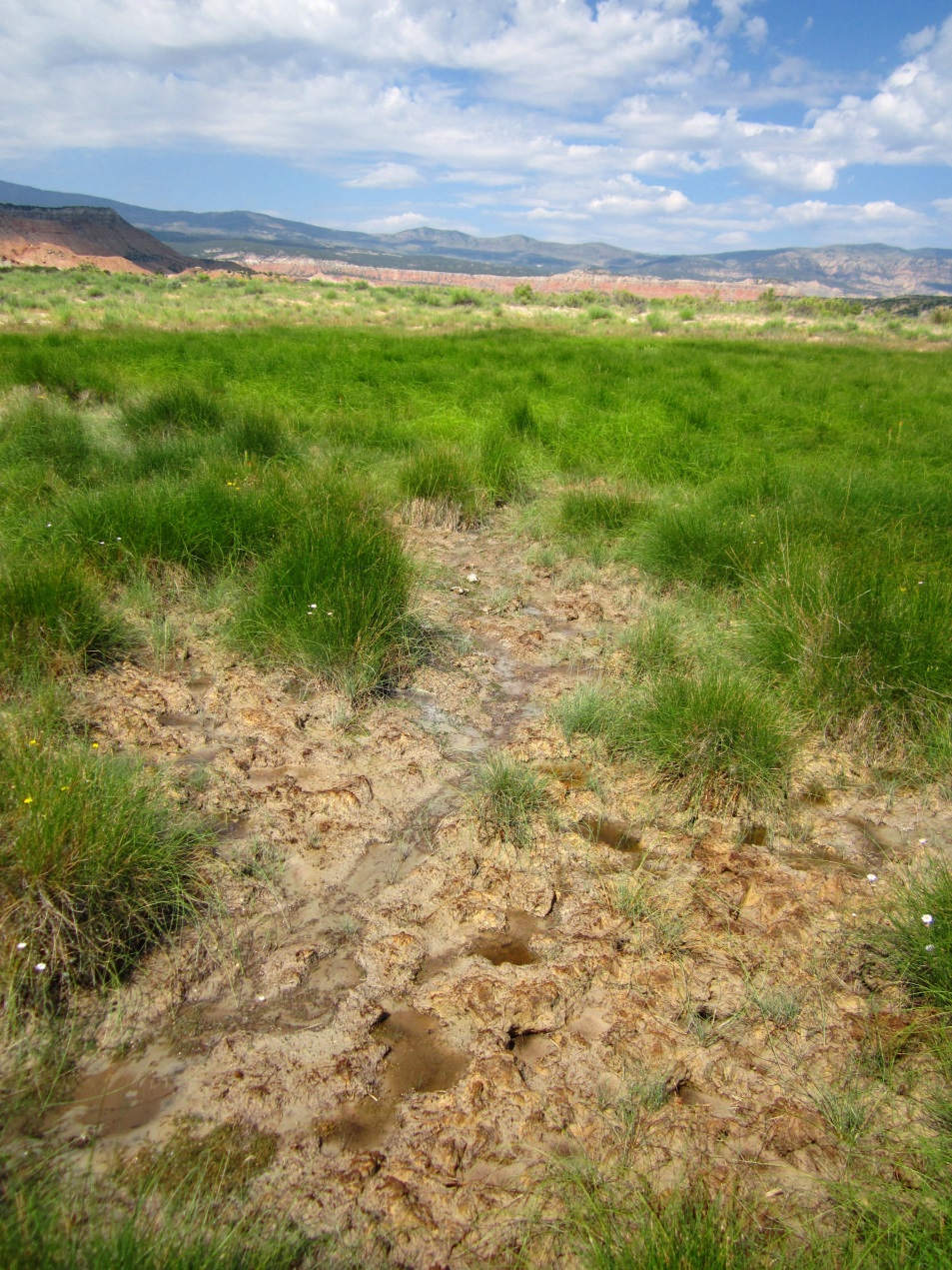 Divert water to beneficial use

Priority date

First in time, first in right

Loss of right
[Speaker Notes: The Prior Appropriation Doctrine as enacted in the State of Utah contains some key points.  First, water must be diverted and put to beneficial use.  Second, to uphold the principal of first in time, first in right, all water rights have a priority date associated with them.  As we get into management of various basins, priority date will become of major importance.  And third, a water right can be lost by either abandonment or forfeiture.  Abandonment is determined by the intent of the water user and does not require a statutory time period.  A water right is lost by forfeiture if the right is not used for 7 years.]
Water Distribution By Priority Date
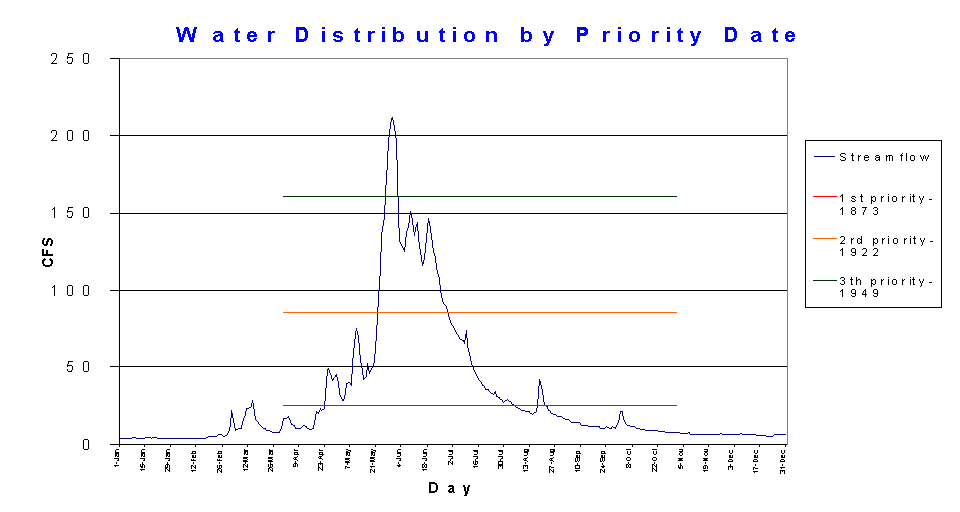 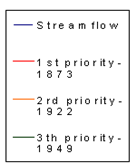 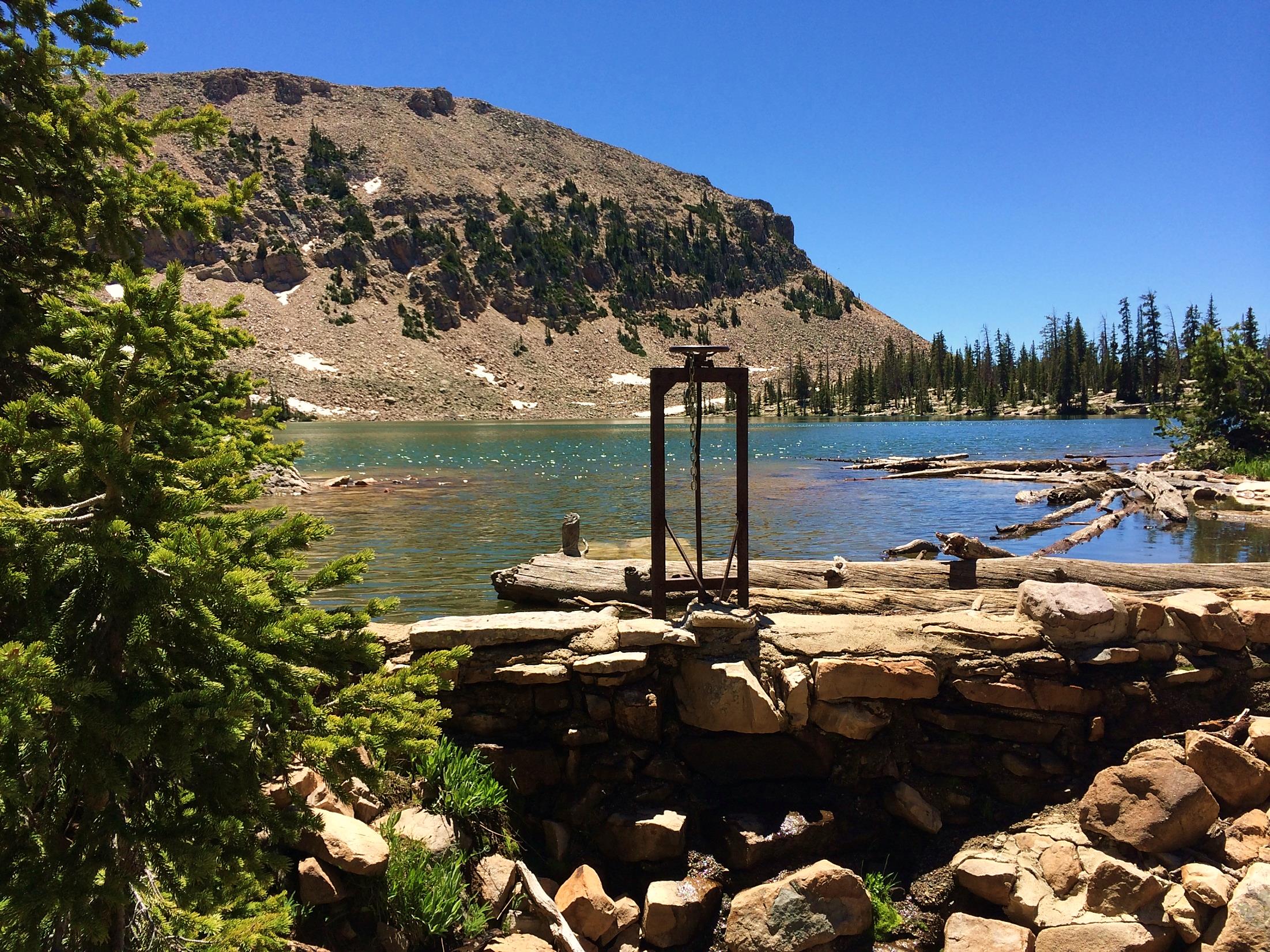 From the past to now
Division of Water Rights
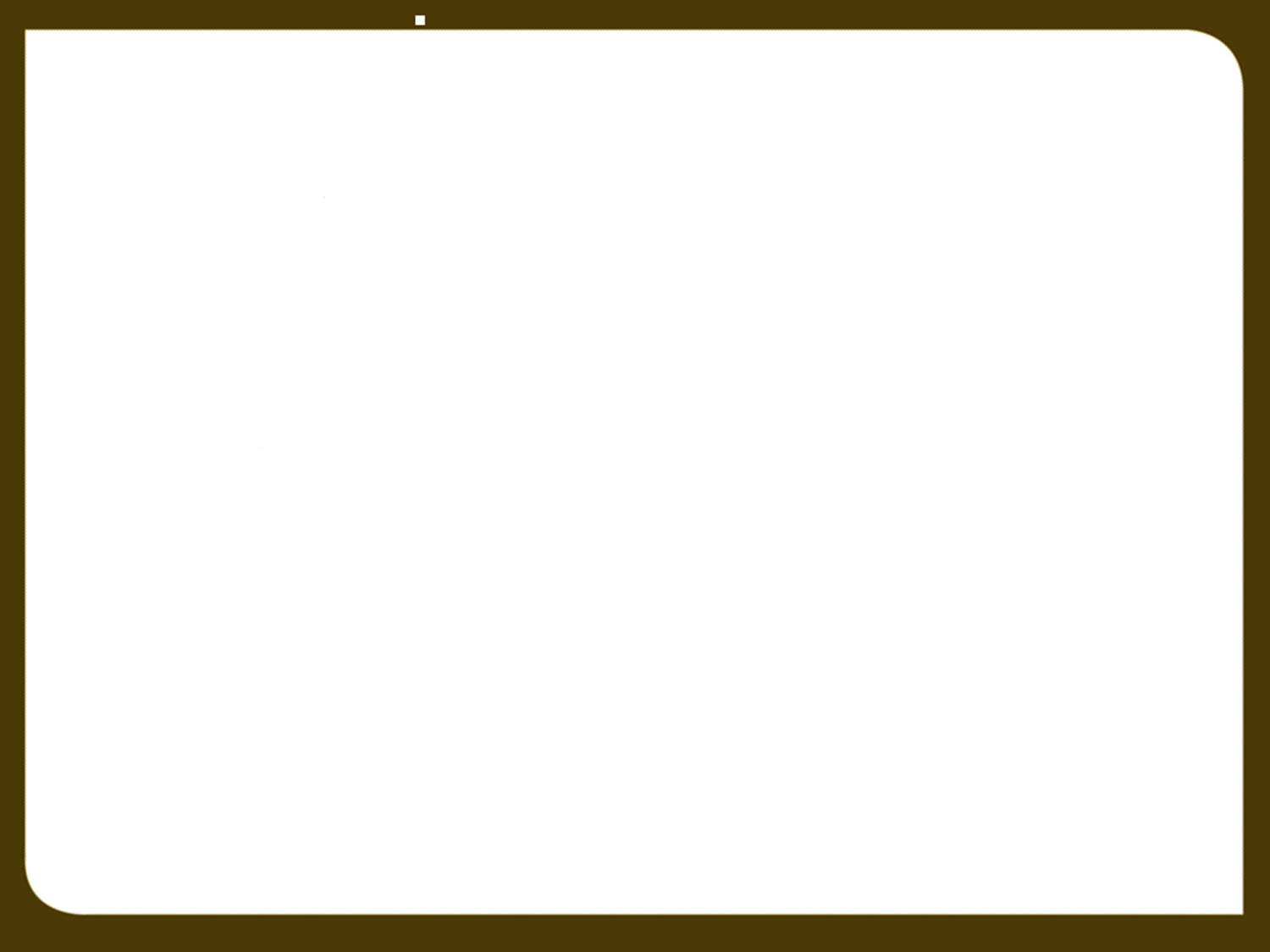 The State Engineer
The State Engineer is the individual who is responsible for administering water rights in Utah.  He is the director of the Utah Division of Water Rights (sometimes also referred to as the State Engineer’s Office) and is appointed by the Governor for a four year term.
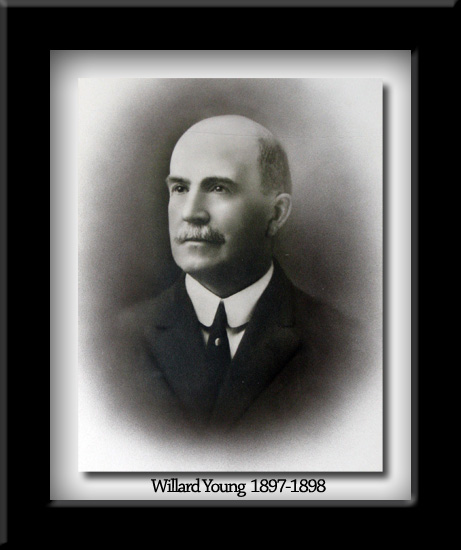 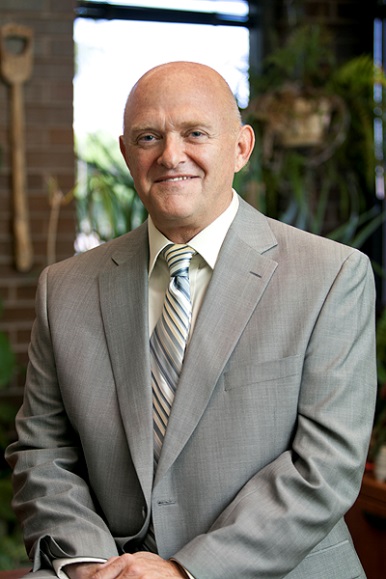 [Speaker Notes: Willard Young, first State Engineer, initial duties were to aid in planning, design and construction of water storage and conveyance facilities.

Kent L Jones]
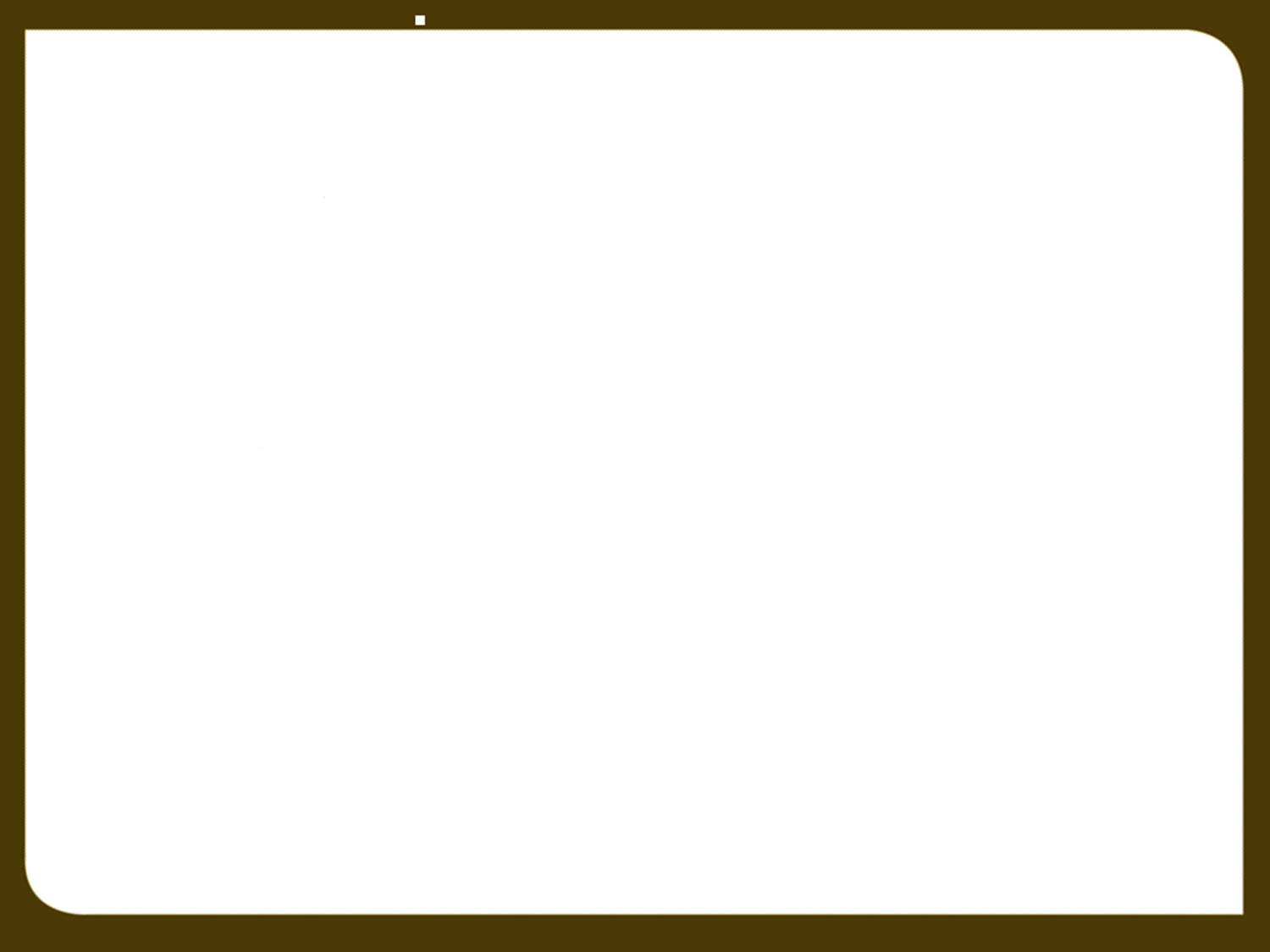 Division of Water RightsOrganizational Chart
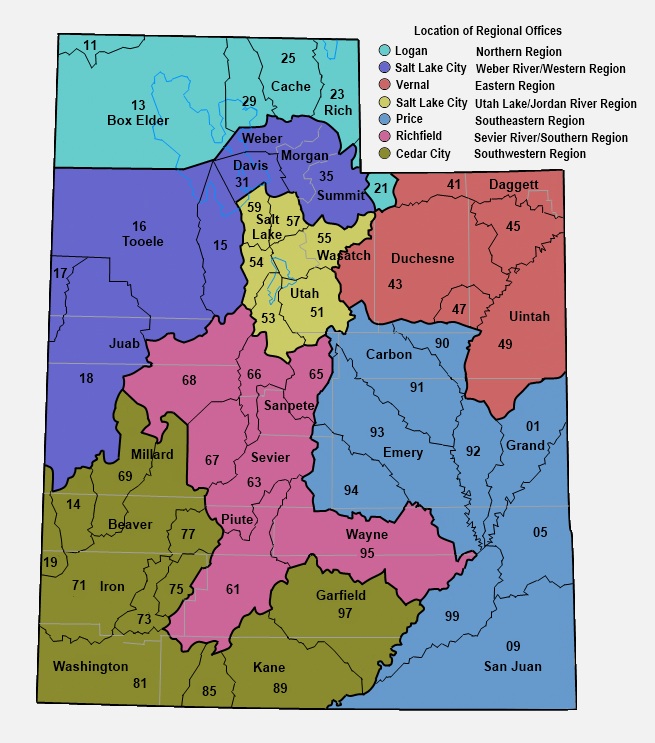 [Speaker Notes: Whatever your individual focus on water rights may be there is one point that should be clearly understood – actions on Water Rights do not make more water.  Water rights only establish who gets to use the available water.

While I am on this slide there are a few things to note.  The organization of the state into “regions”, being the differently colored areas, representing primarily river drainages.  Note the legend in the top right.

Then within the regions there are “areas” being represented by the 2 digit numbers.  These 2 digit numbers are the first 2 numbers in every water right in that area.  EG:  35 for the Weber, 57 and 59 for the Jordan River in Salt Lake County.  Where there is no major river system such as the west desert, the boundaries follow geographic features creating drainages.  

Application numbers differ from Water Rights Numbers in that they are assigned to applications sequentially by application type.  Application Numbers begin with a letter.  A for applications to appropriate, a for change applications, D for diligence claims, U for underground water claims, F for fixed time applications, T for temporary appropriations, t for temporary change applications.]
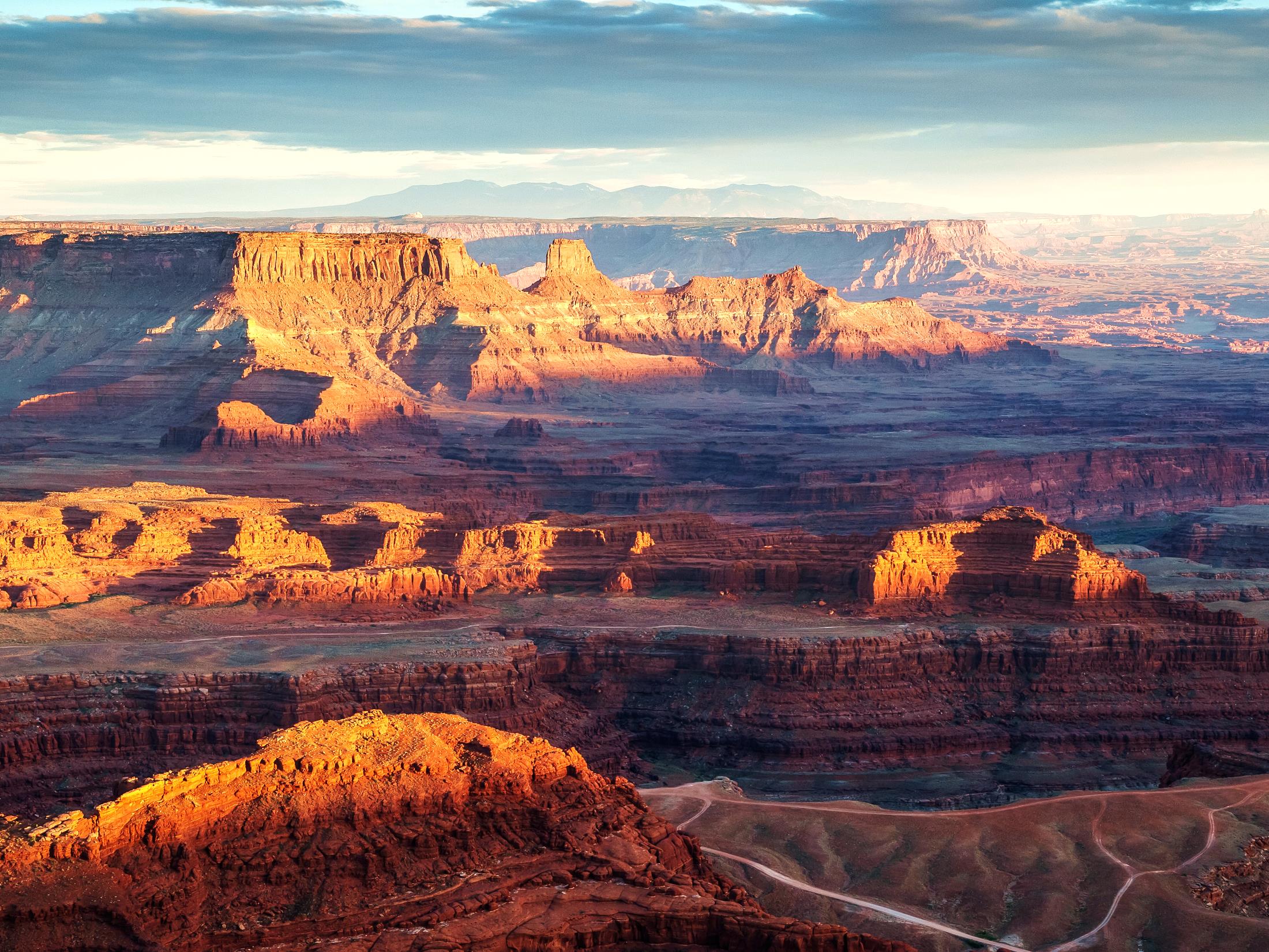 Statues and other definitions
Water Right basics
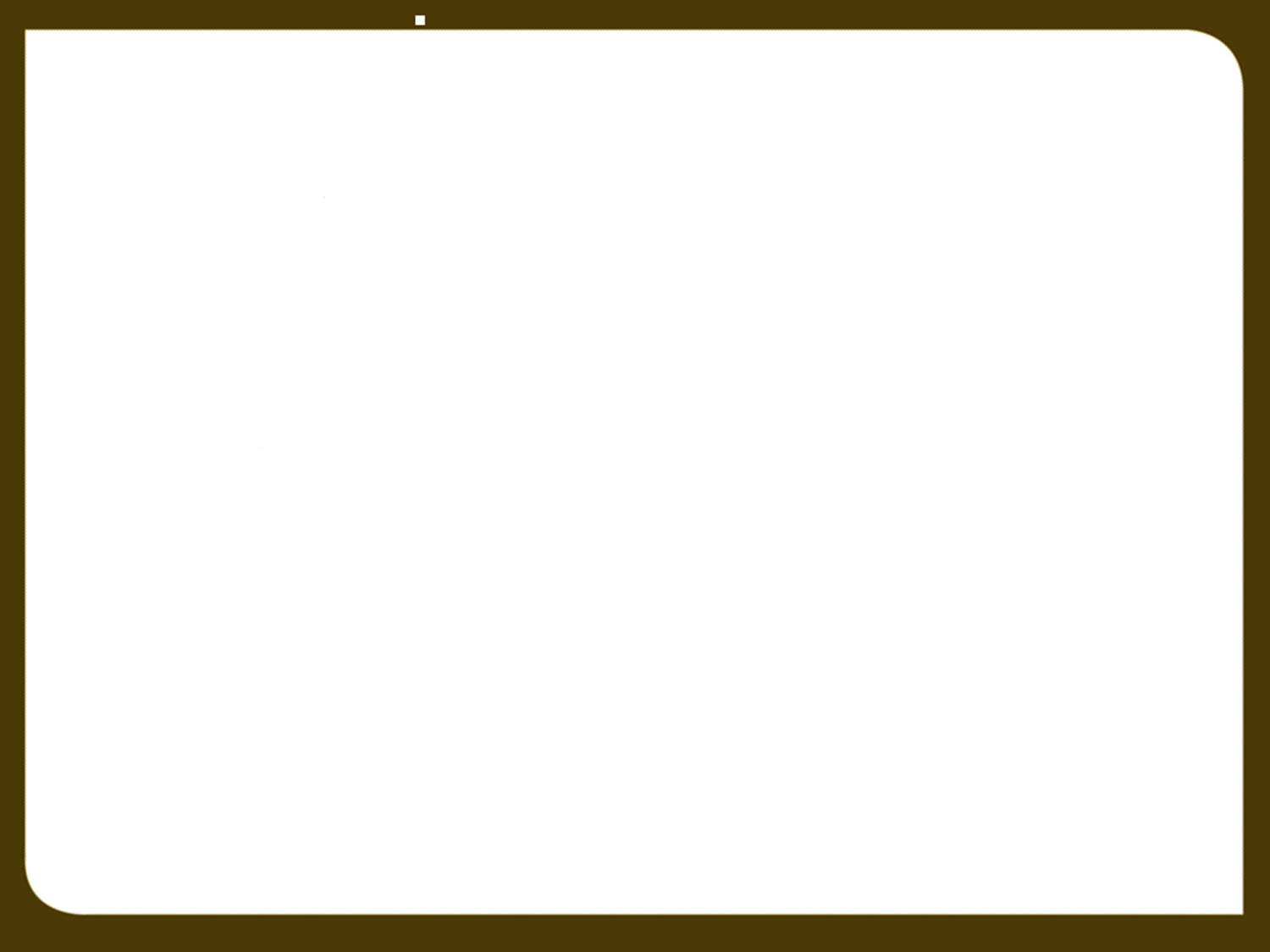 The Beginning of Water Rights
1903 – Legislature passed water laws that required new uses of water to be obtained by filing an application to appropriate with the state engineer.  However, it was unclear if the law applied only to surface water and in some instances water was considered to belong to property owners.  Surface water uses in place prior to 1903 were recognized as valid and are referred to as diligence claims.

1936 – The 1903 law was amended to include all waters of the state as subject to appropriation statutes. Rights from wells were also recognized as valid and were referred to as Underground Water Claims – sort of a sister to diligence claims.

Rights to use water are not obtained simply because water exists upon or beneath property or passes over it.  Such rights would be riparian and are not recognized in Utah law.
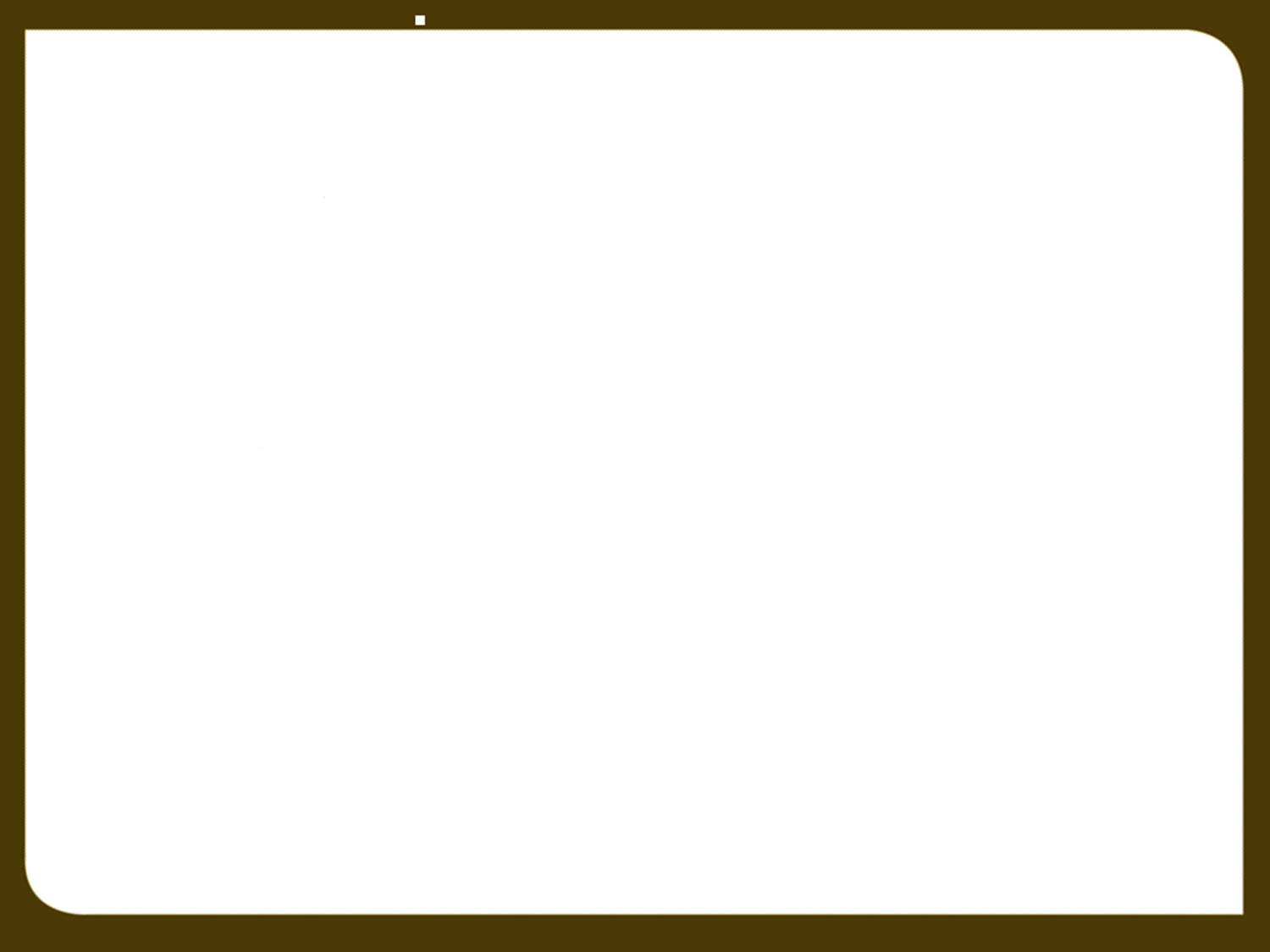 Title 73 Utah Code
What is the legal framework for Utah water right law?
Basic and Fundamental Code

All waters in this state, whether above or under the ground are herby declared to be the property of the public (73-1-1).

Beneficial use shall be the basis, the measure, and the limit of all rights to the use of water in the state (73-1-3).
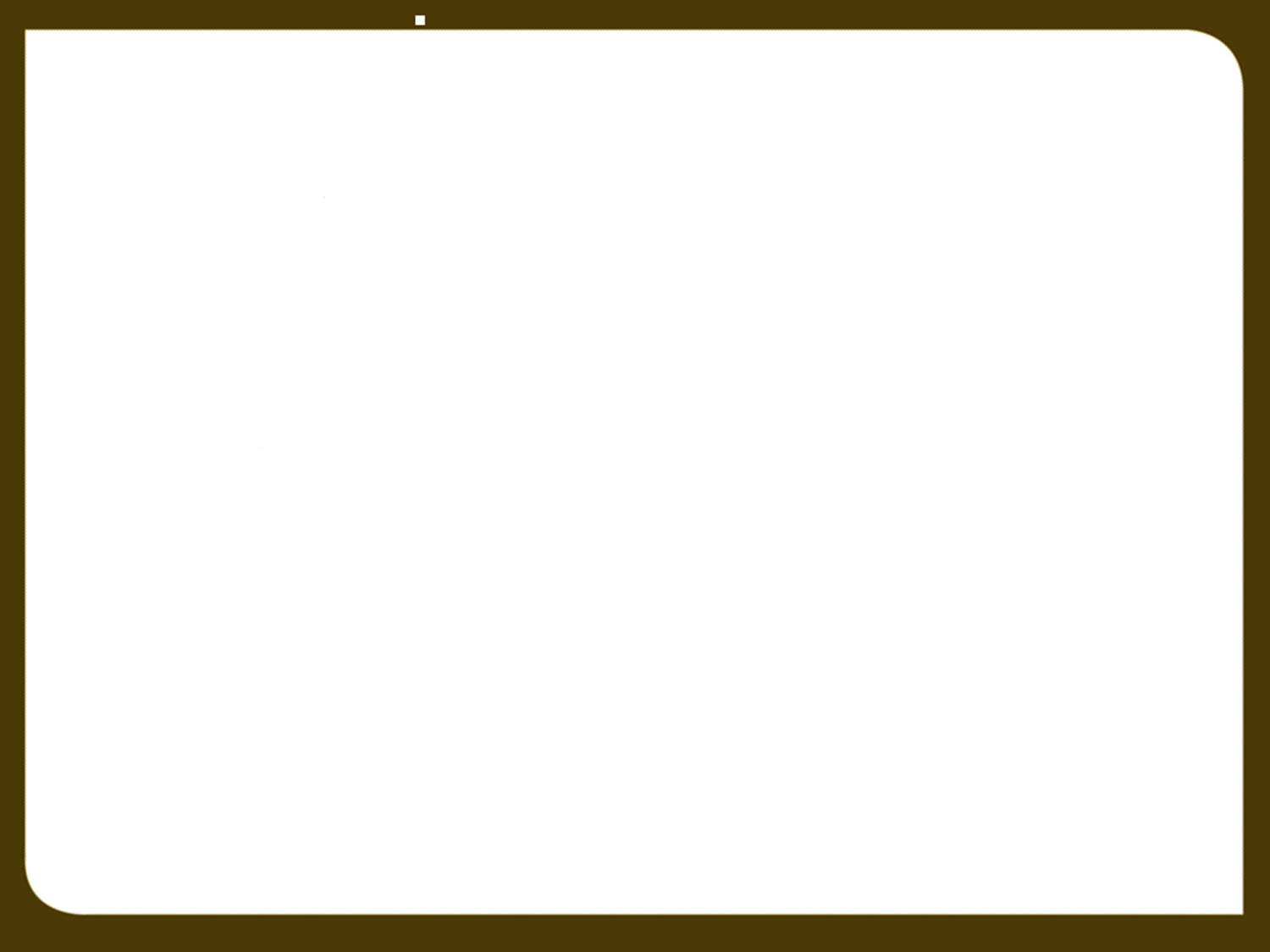 Elements of a Water Right
Ownership
Priority date
Quantity of water
Flow rate
Volume
Storage
Point(s) of diversion
Uses
Irrigation, domestic, stock water, mining, municipal, etc.
Amount of use
Period of use
Place of use
[Speaker Notes: These are the elements that make up a water right. Review.]
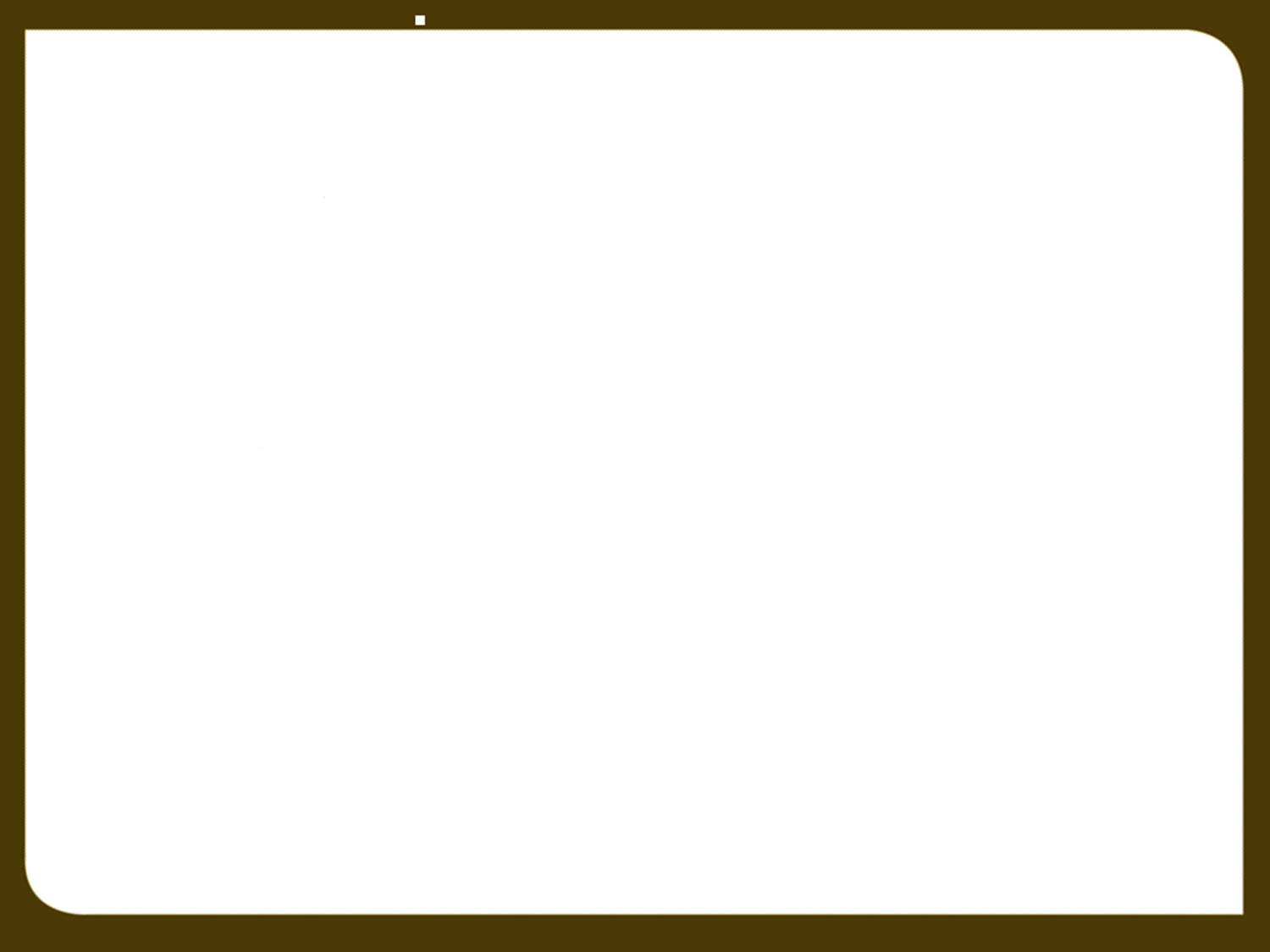 What is a Water Right?
All water rights have:
a point of diversion, 
a source of supply,
use(s) of water,
diversion/depletion,
a priority, 
and an owner(s).
Beneficial Use is the measure and limit of all water rights. UCA 73-1-3
When buying water rights, make certain that you are bargaining for a suitable right.
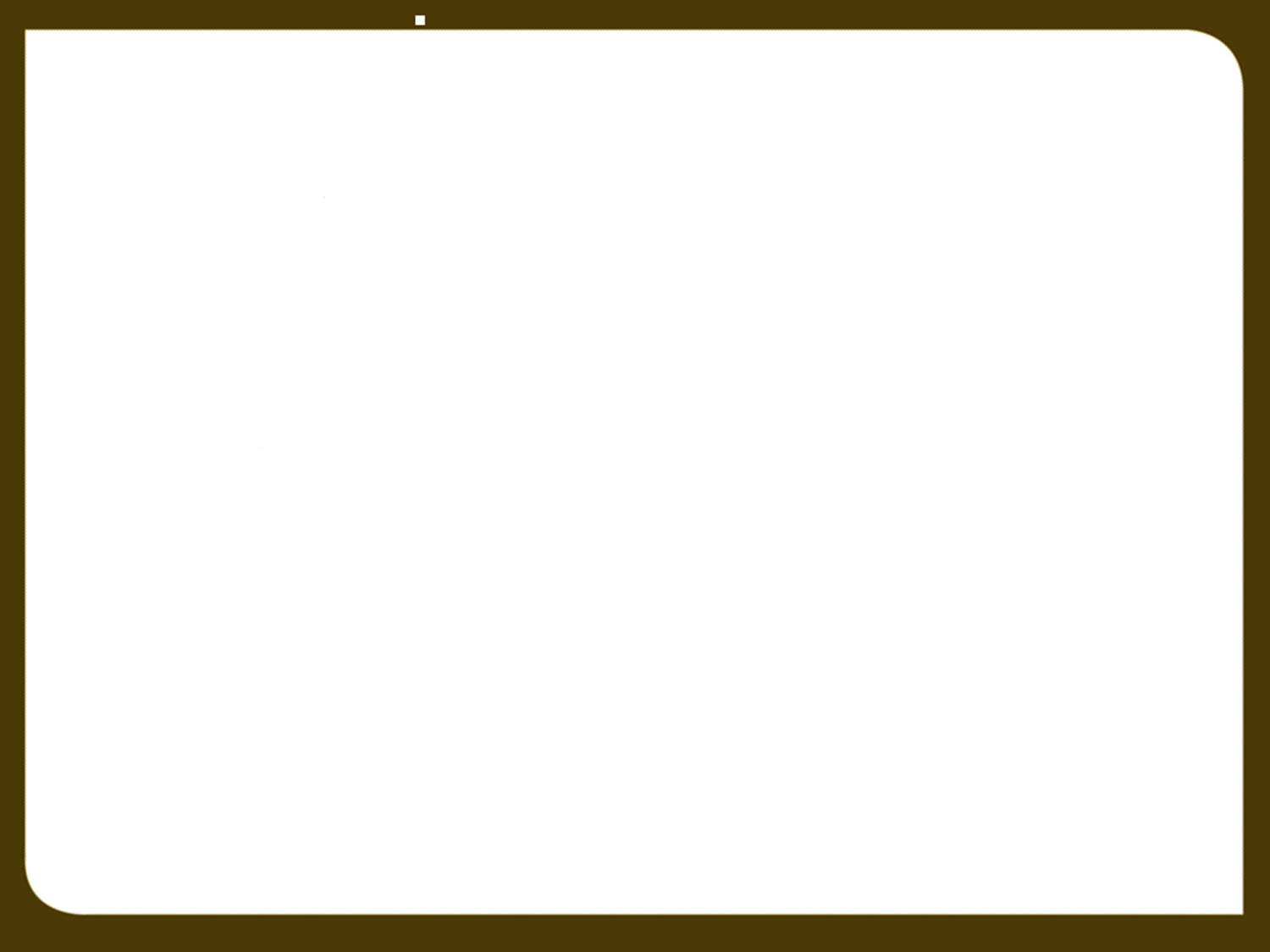 Water Right Details
Point of Diversion and Source
Surface?  Single location or point-to-point?
Spring? Is there a box or specific location?
Drain? How is it defined?
Well?
Is the source constant or ephemeral?

Uses of Water
Is the beneficial use year-round or part-year?
Is the water right a sole supply or supplemental right?
Has the water been consistently used?
Diversion and depletion of water?
Uses of Water:
[Speaker Notes: Surface right is probably a decreed right with a priority of 1903 or earlier.  Remember that most of the surface water was fully appropriated by 1903.  
A well or other groundwater right is probably filed after 1935 but could be and underground water claim.
Springs are often sources of supply for diligence claims filings for stockwater.]
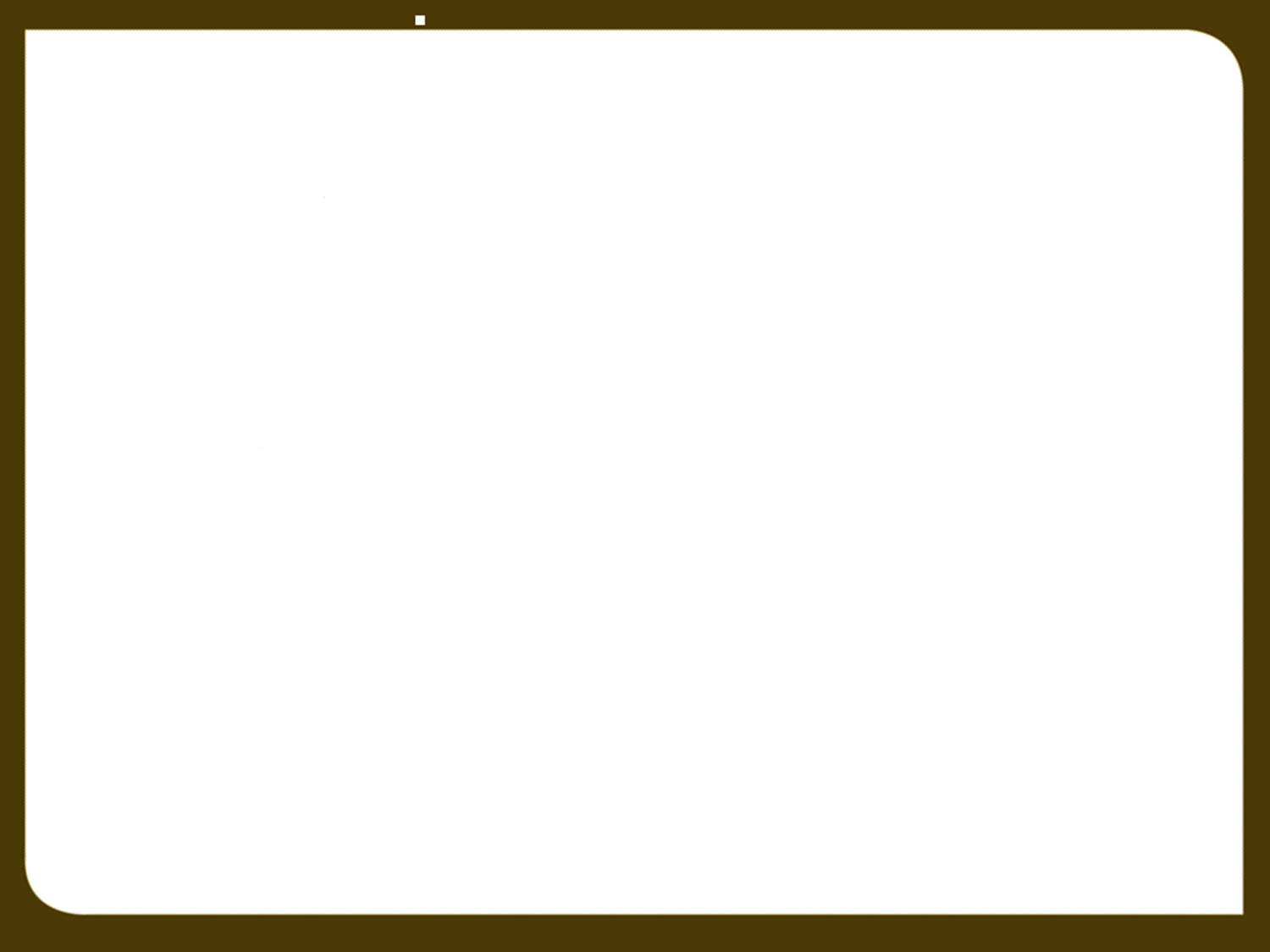 Water Right Details, Continued
Priority
Surface rights are frequently regulated by priority.
Generally, the priority of a right is the date of filing of the application for an unperfected application or a certificated filing.
The priority of a perfected right is the date of first use for a diligence claim, the date shown in a decree, or the date shown on the certificate of appropriation.

Ownership
If you are purchasing a water right, make certain that the person selling it actually owns what is being sold. Do not rely solely on the Division’s records for this.  Trust deeds on real estate can affect title to water rights.
[Speaker Notes: Beware of trust deeds.  Get a warranty deed.  If you are selling land that has water rights associated with it be careful that you don’t unintentionally convey the water rights by appurtenance.
Why am I emphasizing the Beneficial Use concept?  It is a bedrock principle of water law.]
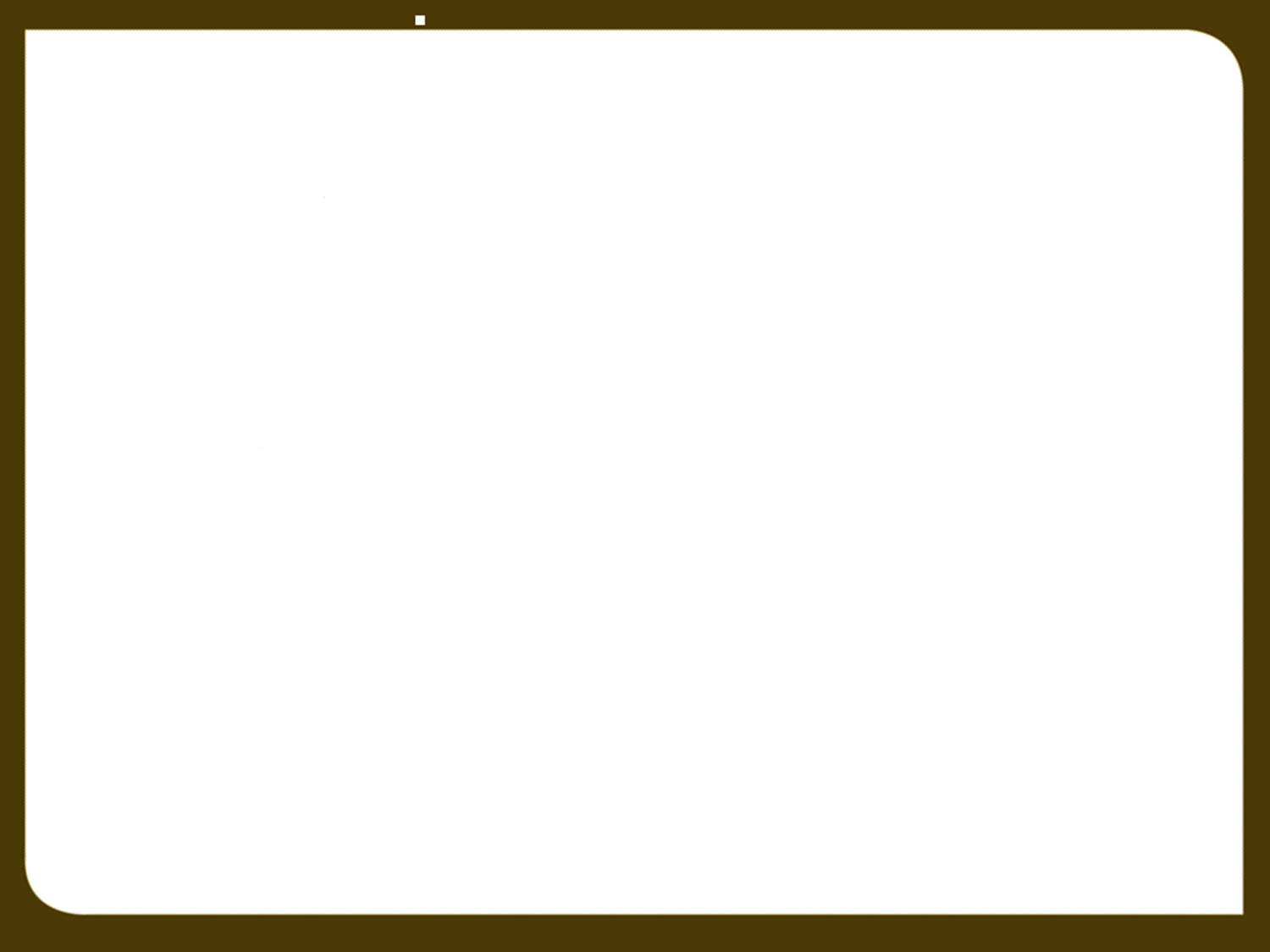 Beneficial UseThe Measure and the Limit of Every Water Right
BENEFICIAL USE is the purpose to which water diverted under a water right is applied. Examples include but are not limited to irrigation; stock watering; domestic; and commercial, industrial, municipal (amounts measured in acre-feet).
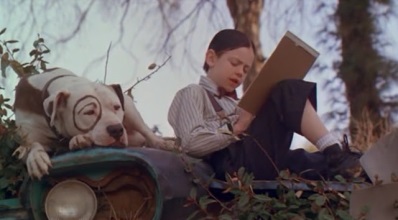 The purpose to which water diverted under a water right is applied.
Examples include:
Irrigation
Stock watering
Domestic
Commercial
Industrial
Municipal 
Typically in  acre-feet only
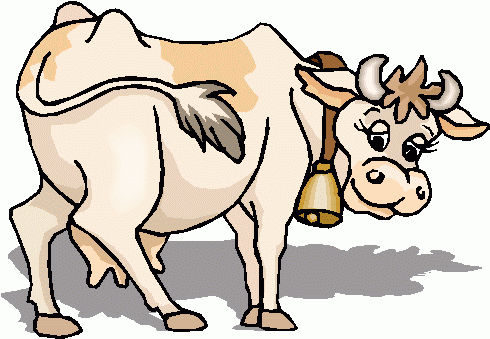 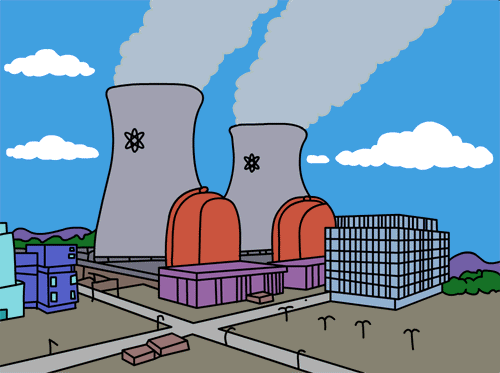 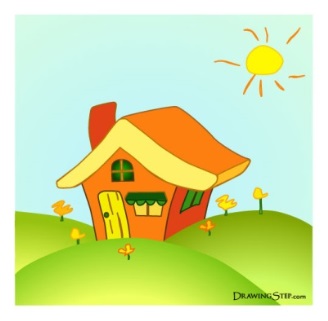 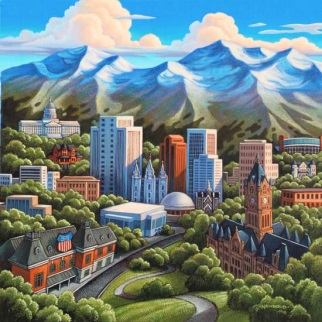 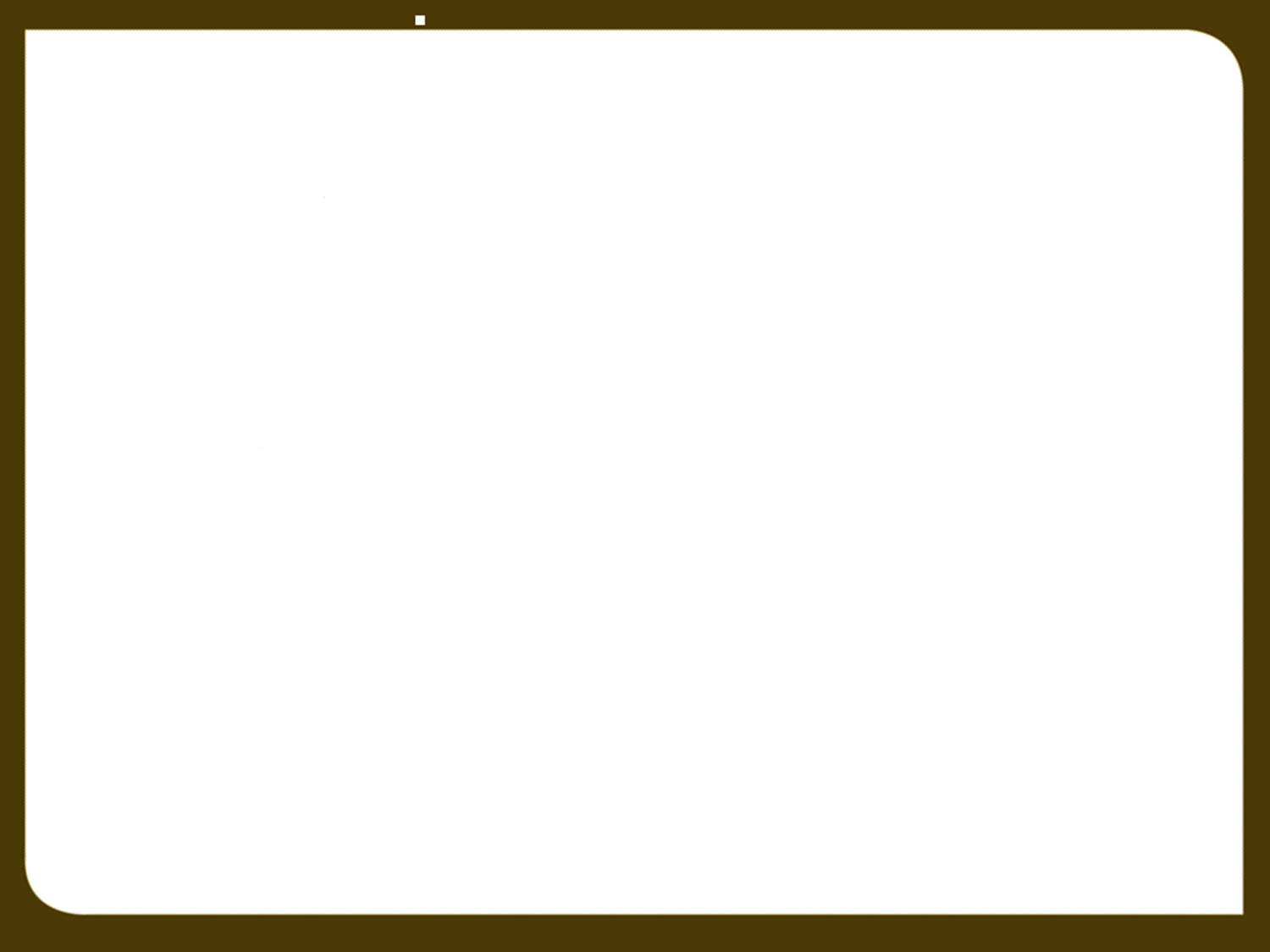 Water Right Flow and Volume
Acre-foot is a measure of volume. It is 1 foot in depth of water on 1 acre of land.
CFS (cubic feet per second) is a measure of flow similar to GPM.  It is 1 cubic foot of water moving at 1 foot per second past a given point.
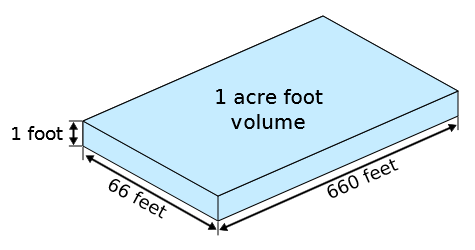 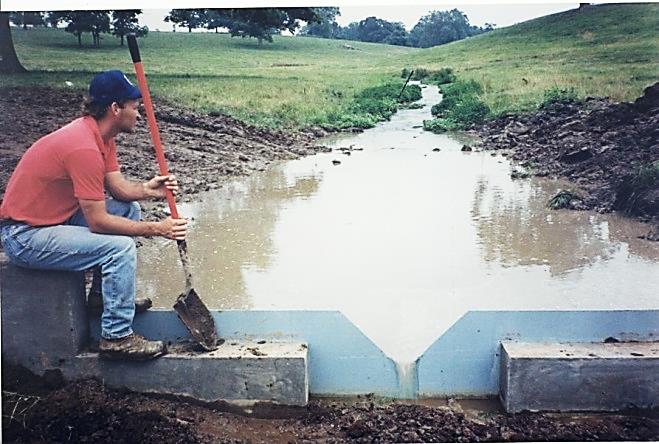 [Speaker Notes: UCA 73-1-2 
Flow is measured in cfs.
Volume is measured in acre-feet

How does this come into play in water rights?
Why is it important to consider both flow and volume?
What if the right is for an ephemeral stream?]
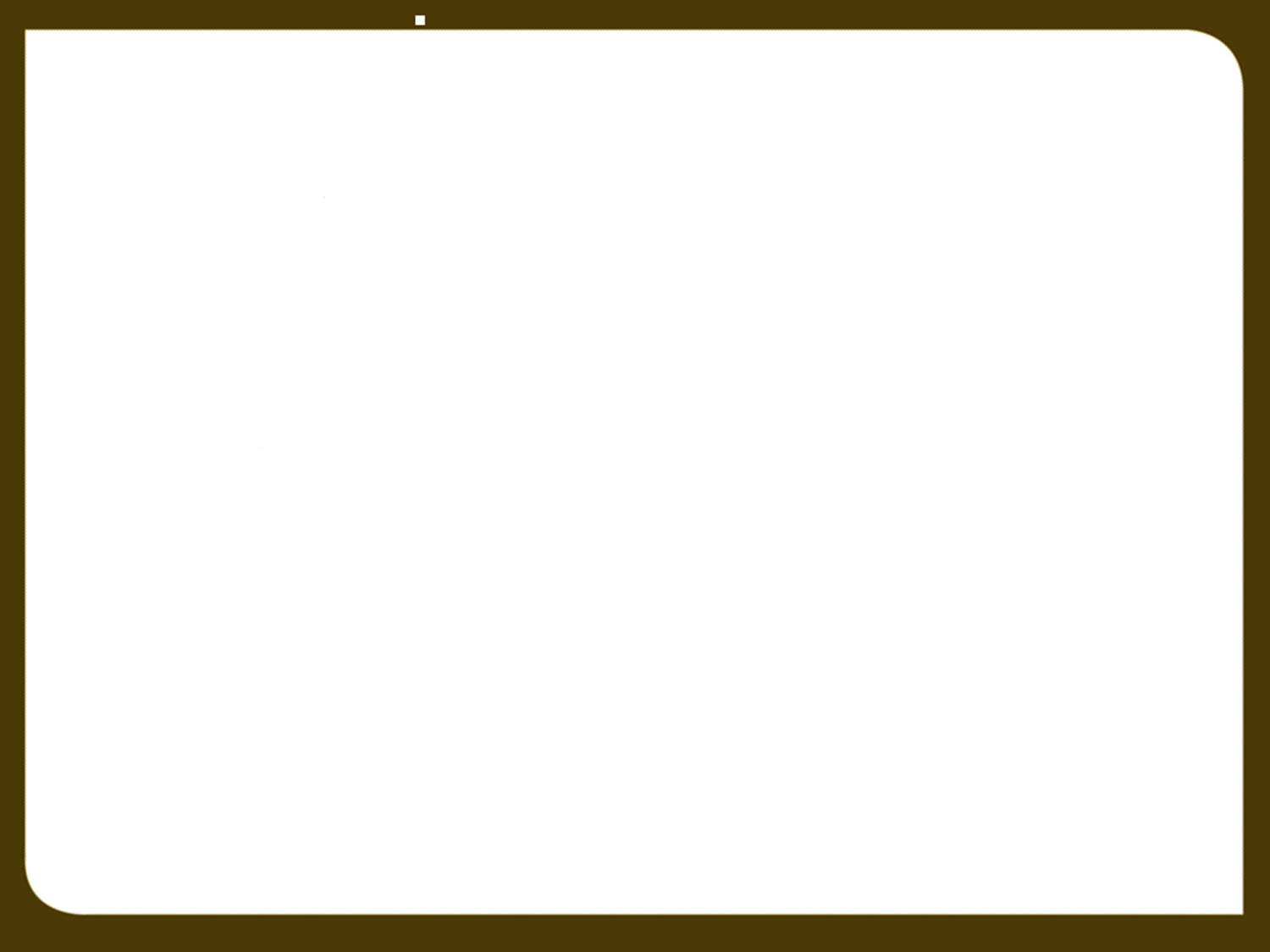 How Much Water Does It Take?
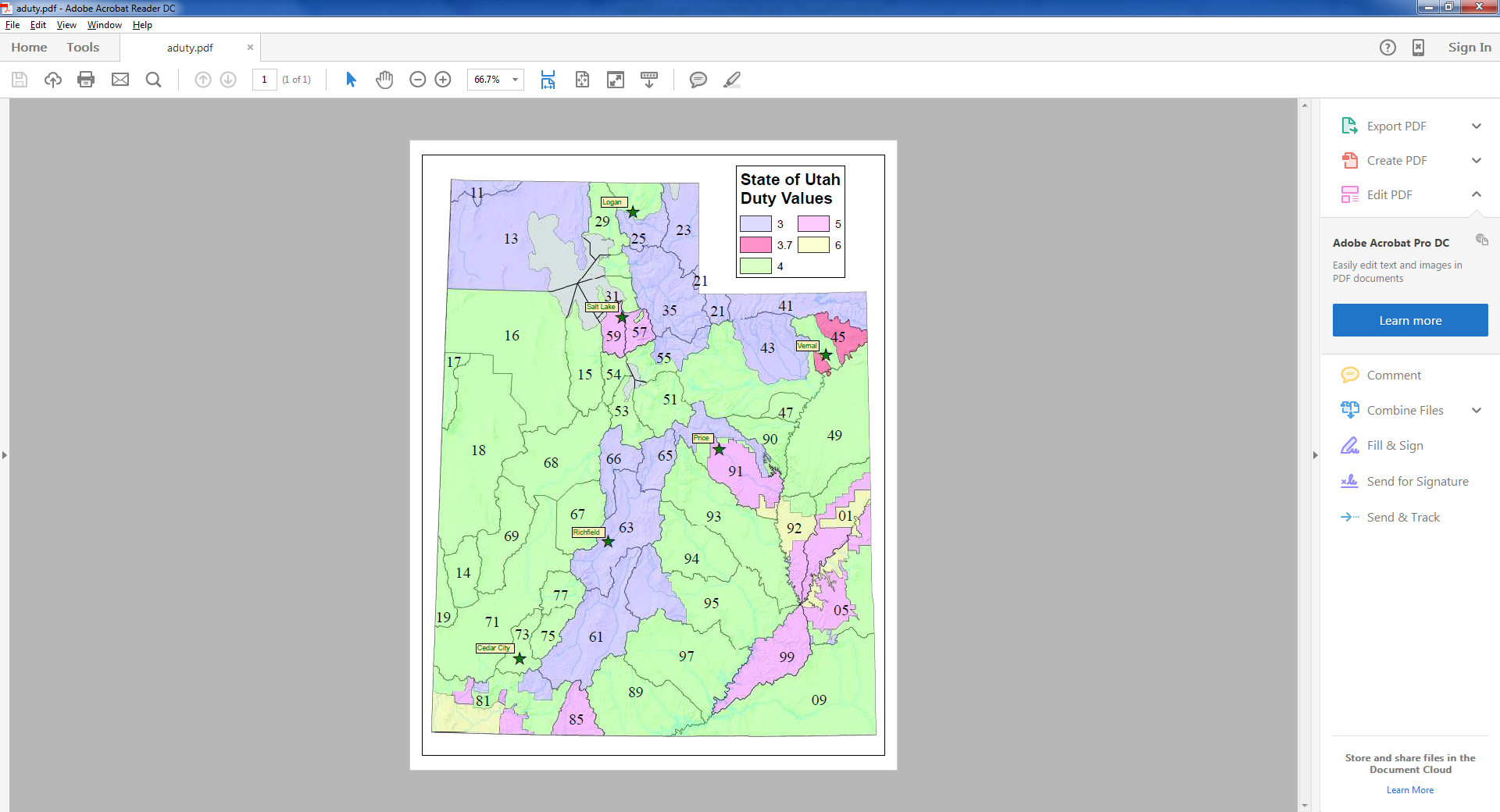 Duty is an estimate of the amount of water reasonably required for specific purposes such as irrigation or domestic use.
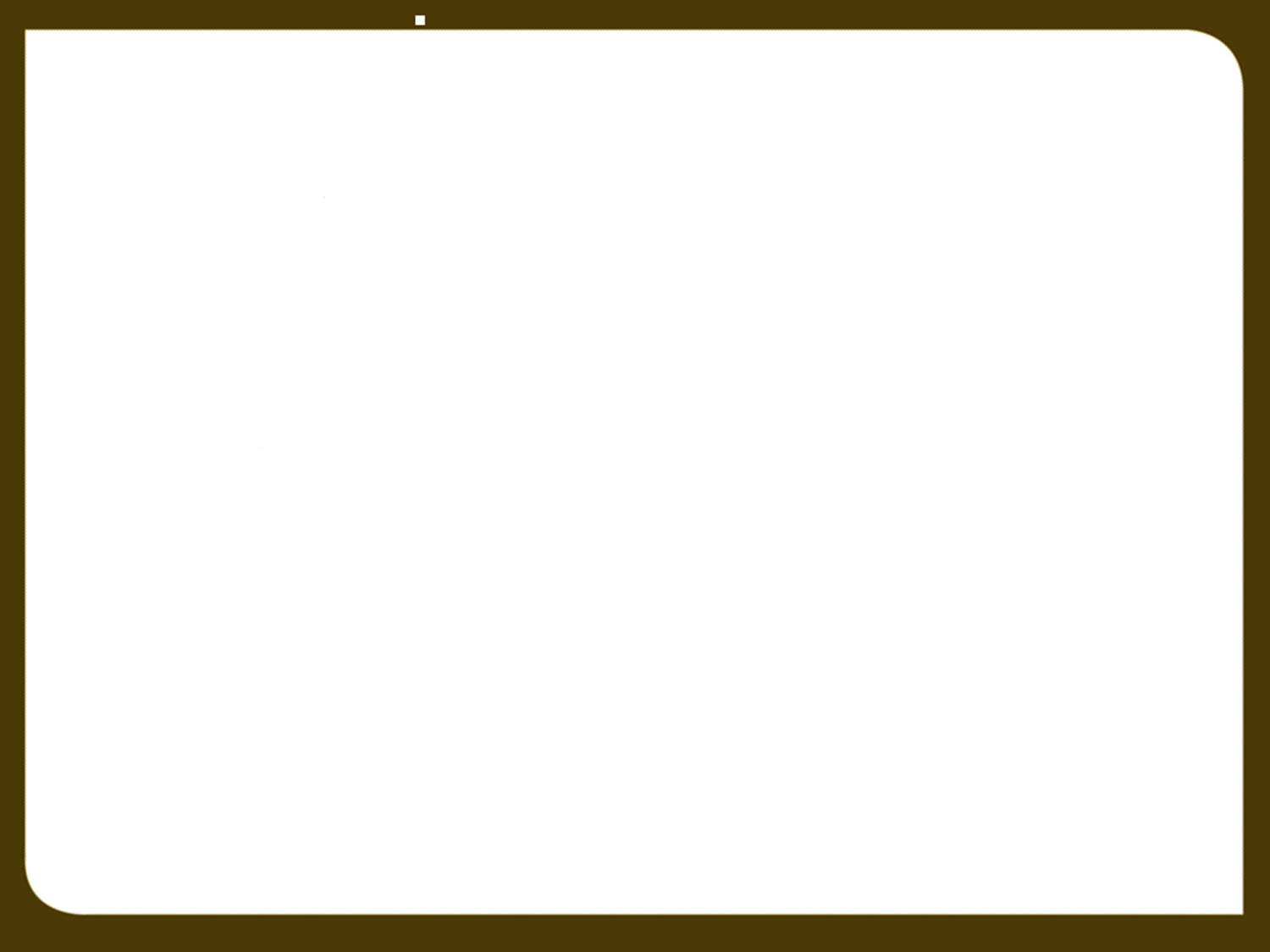 Duty of Common Uses
Domestic use
0.45 acre-foot per residence
0.25 acre-foot part-time (cabin)

Stockwatering
0.028 acre-feet per large animal (25 gallons/day)

Irrigation
Typically ranges from 3.0-6.0 acre-feet per acre
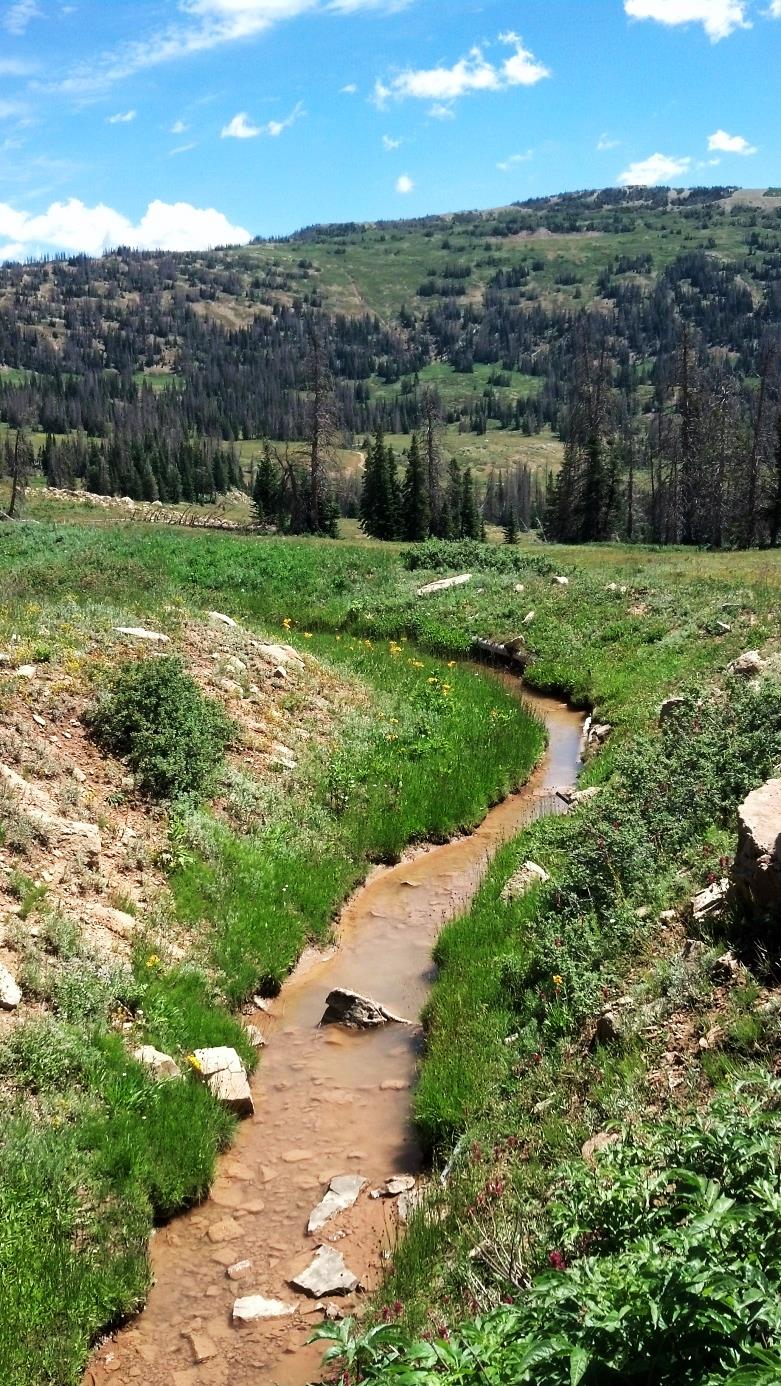 0.25 acre-foot if part time (cabin)
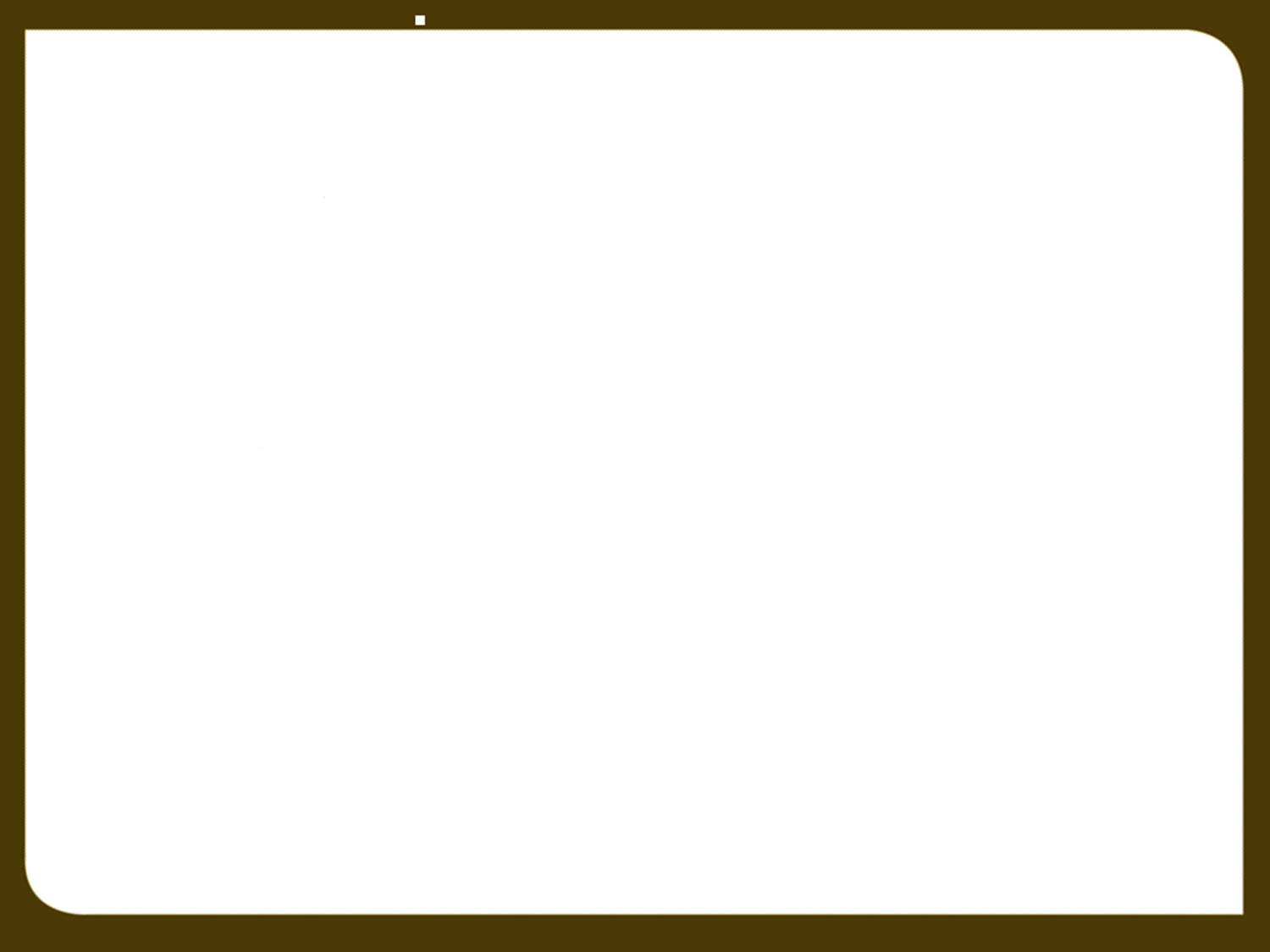 Diversion vs. Depletion
DIVERSION is removal of water from its natural source whether it is surface or groundwater and applied for its beneficial use. It can be limited by flow or volume.
Depletion is the portion of water withdrawn from a surface or groundwater source that is consumed by a particular use and does not return to a natural water source or another body of water.
    ------------------------------------
Domestic 20% = 0.09 af
1 Horse 100% = 0.028
Irrigation * = ~50%
[Speaker Notes: Either amount can limit a water right.  Even for municipal uses on change applications both the diversion and depletion amounts for the rights being changed are considered in approval of the change application.
Example?  Haircut?]
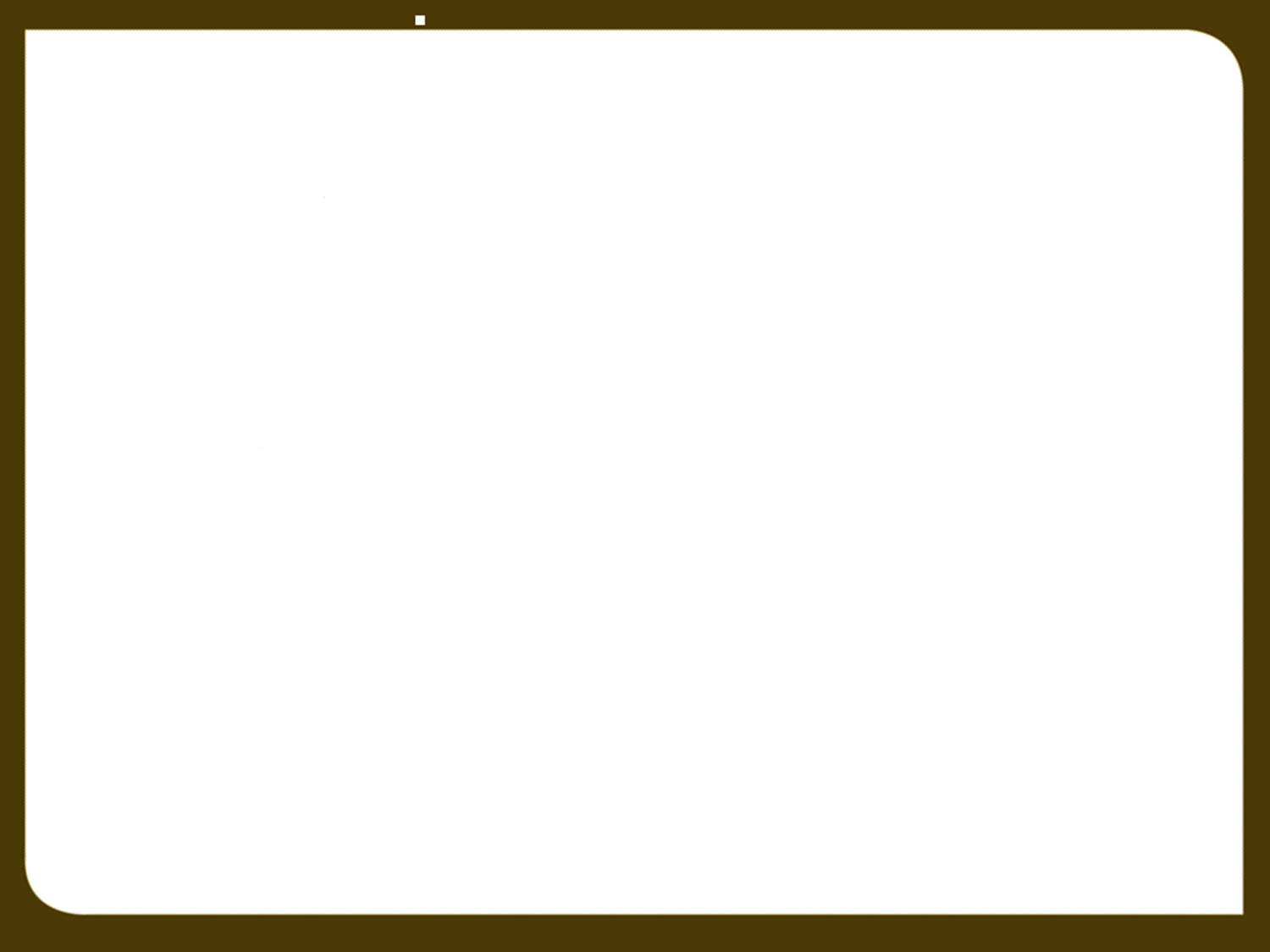 HOW DO I GET A WATER RIGHT?
Filing for a water right
Application to Appropriate
Diligence Claim
Fixed Time Application

Purchasing all or portion of an existing right
Change application
Exchange Application

Purchasing property with existing rights
Appurtenance
[Speaker Notes: A lot of people would like to come to our office and in five minutes have an approved application in their hands.  There are numerous reasons why this cannot happen.  We will discuss our processes that we are mandated by Utah State law to follow.

To begin a process, we need to have something to process.  In this case a water right application

How do we obtain a water right?

Several ways to obtain a water right

These will be covered here very briefly.

Do not use for Water User’s Workshop Presentation:
[I will discuss later the “why” you would want to file several of the most common applications and the “how” will be discussed in a later presentation]

Filing for a water right:
When we talk about filing for a water right, it is done through the State Engineers Office or the Division of Water Rights.
Filing for water in an area of the state that is open for appropriation.
Filing Diligence claims showing that the water has been in continuous use prior to when the state legislation created the process for applying for surface and underground water.

Purchasing property with existing water rights
If the selling party does not reserve or keep the existing water rights then the water rights can transfer to the buyer by appurtenance.

Water can be considered to be an appurtenance to the property.

Purchasing all or portion of an existing water right
Can purchase a valid water right without the land on one piece of property and then transfer it to another property.  Transfer is subject to administrative policies of where the water originates and to where it is being proposed to be transferred to.

Purchasing water or land is a private transaction that our office would not be involved in. (and we usually do NOT want to be involved in)

Our office is usually notified after the deeds transferring title to the water right has been recorded and then the new owner provides copies of those deeds with a Report of Water Right Conveyance to our office to update the ownership records of the water right.]
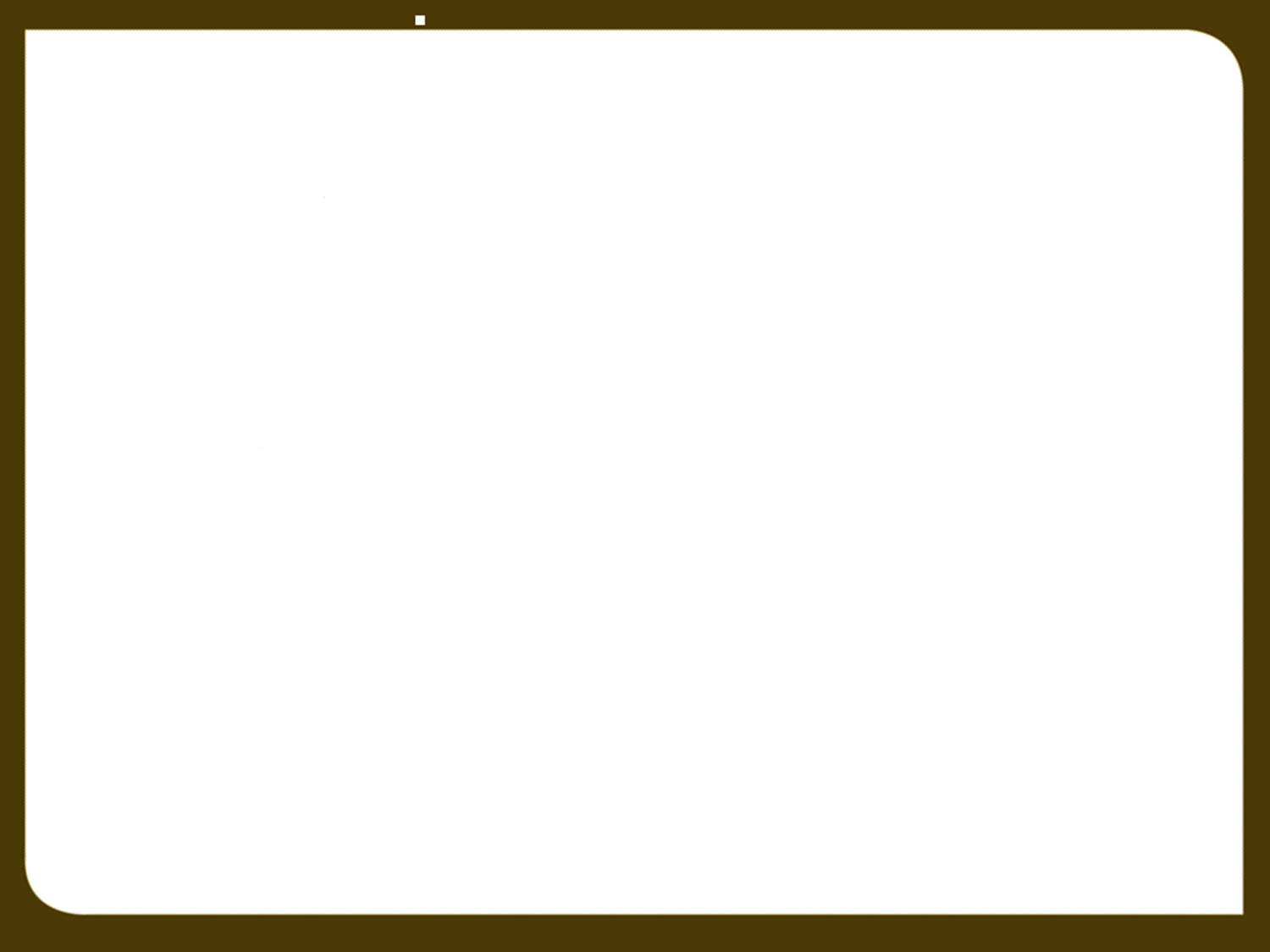 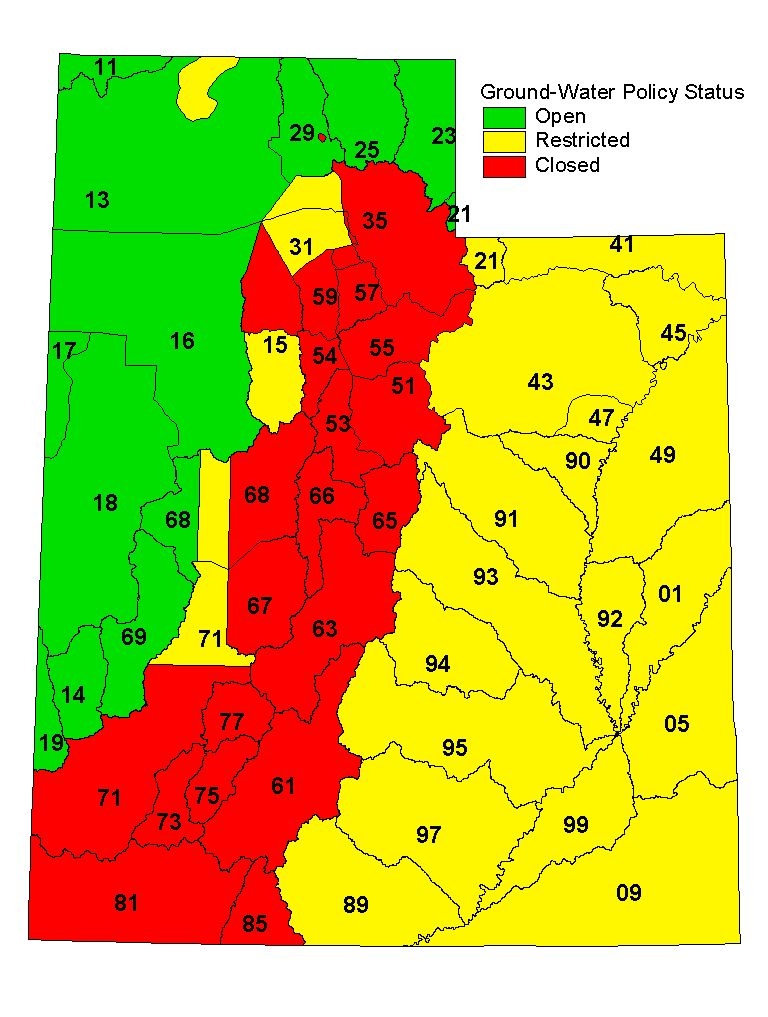 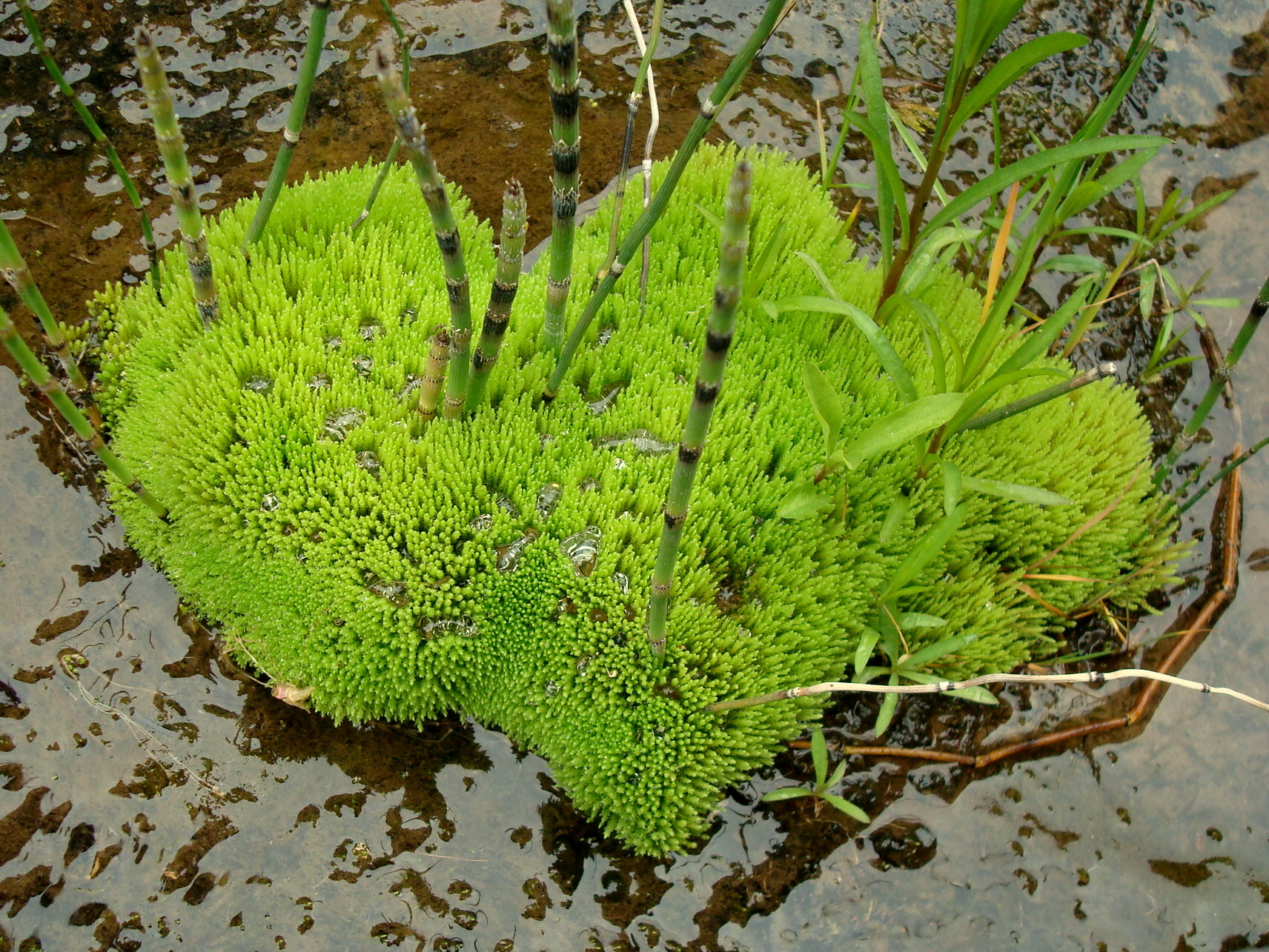 How to access specific information in water right files
Researching Records
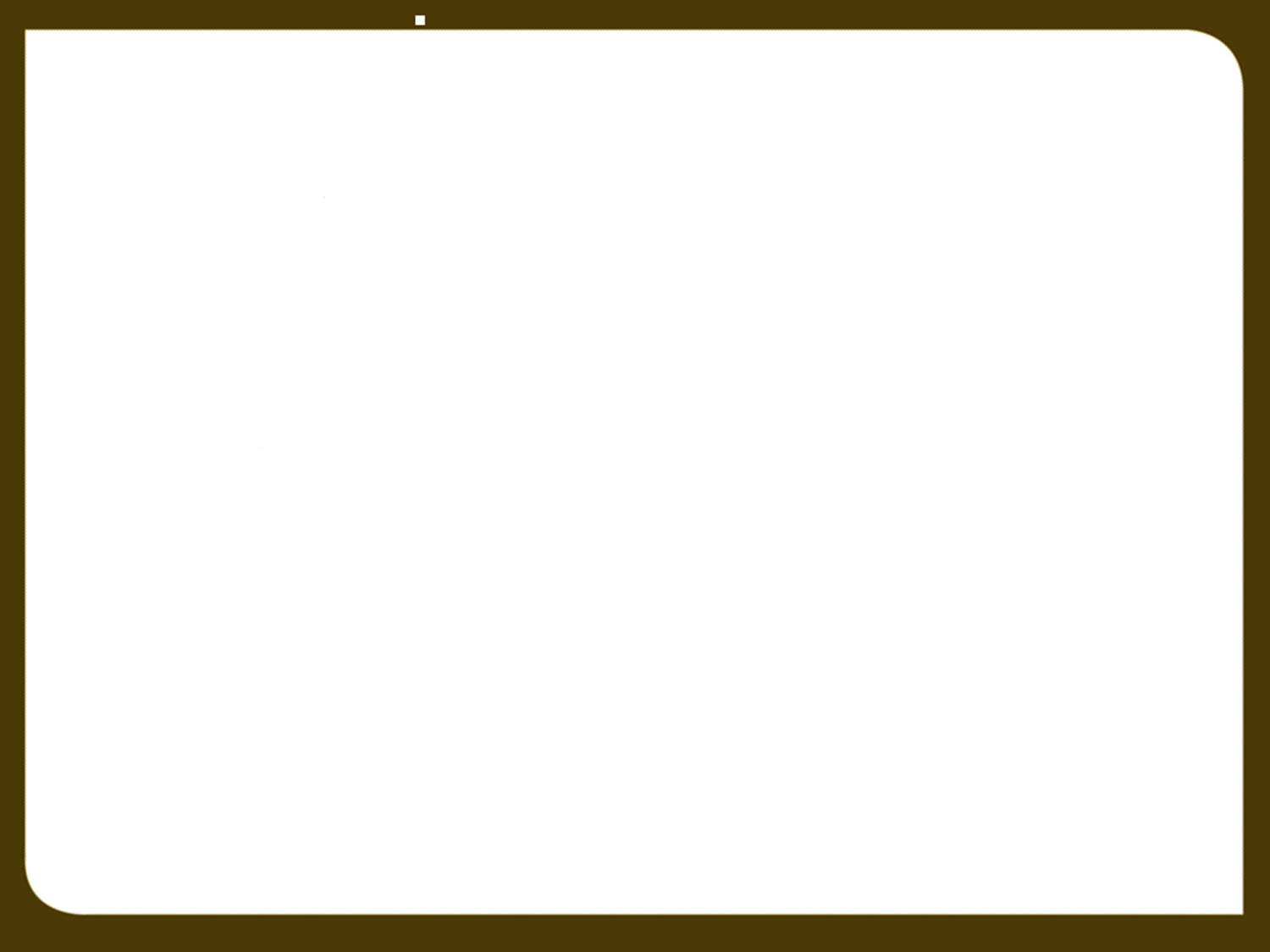 Where Can You Research?
Researching Water Right Records….
Electronic Files
Water right files available via the Division’s Website
Notices
New filings the past seven days
New approvals for the past 30 days
Proof due for the next 120 days
Water Companies
Hard Files
At the Salt Lake or Region Water Right Offices
May only be reviewed in office
www.waterrights.utah.gov
[Speaker Notes: (WARNING: Water Rights makes NO claims as to the accuracy of this data.)

Scanned Documents]